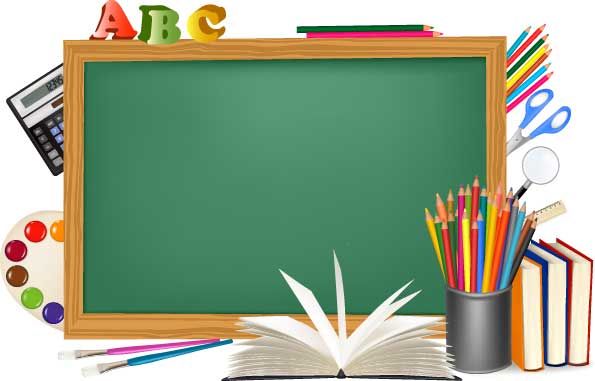 التاريخ واليوم :
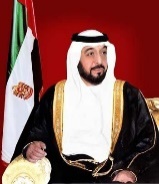 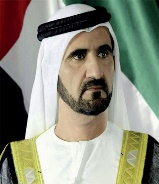 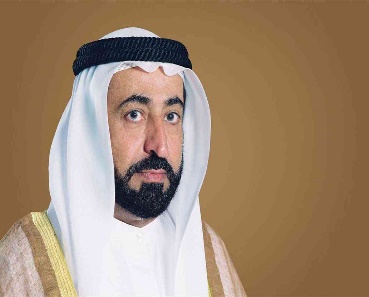 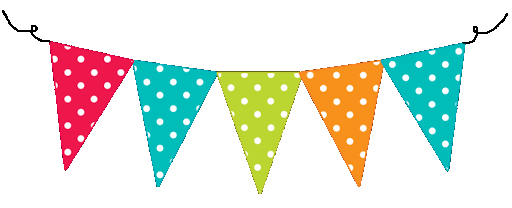 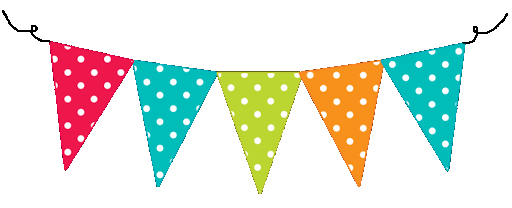 اليوم : الخميس الجميل
الموافق: 7 / اكتوبر /2021ميلادي  
صفي الرائع : الرابع الابتدائي 
المادة : الدراسات الاجتماعية
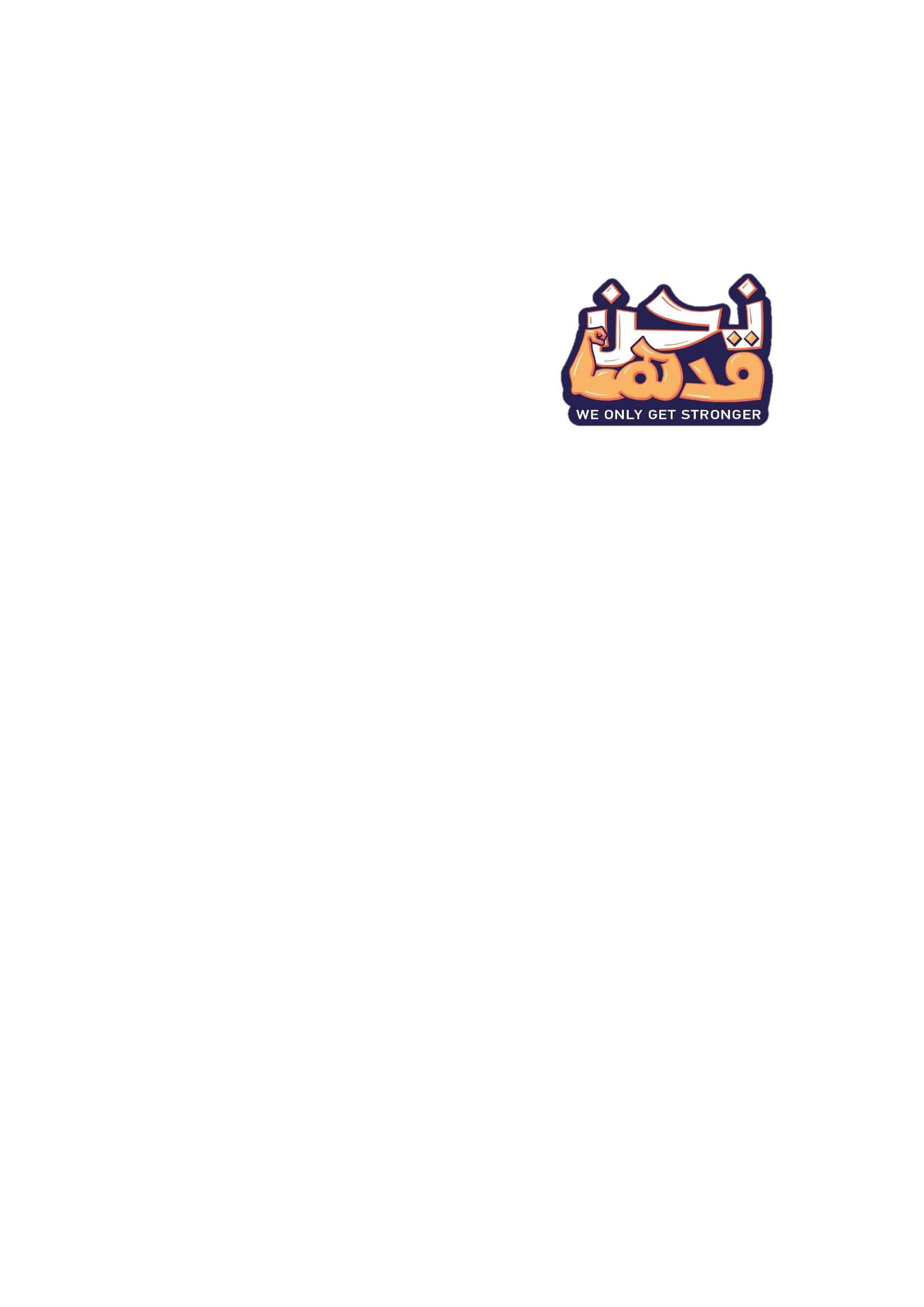 إلتزامي بالحضور هو
 سر تفوقي وتميزي
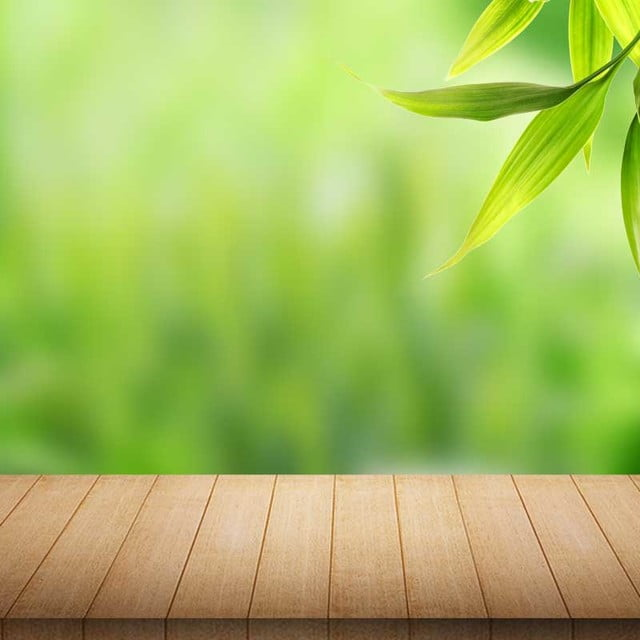 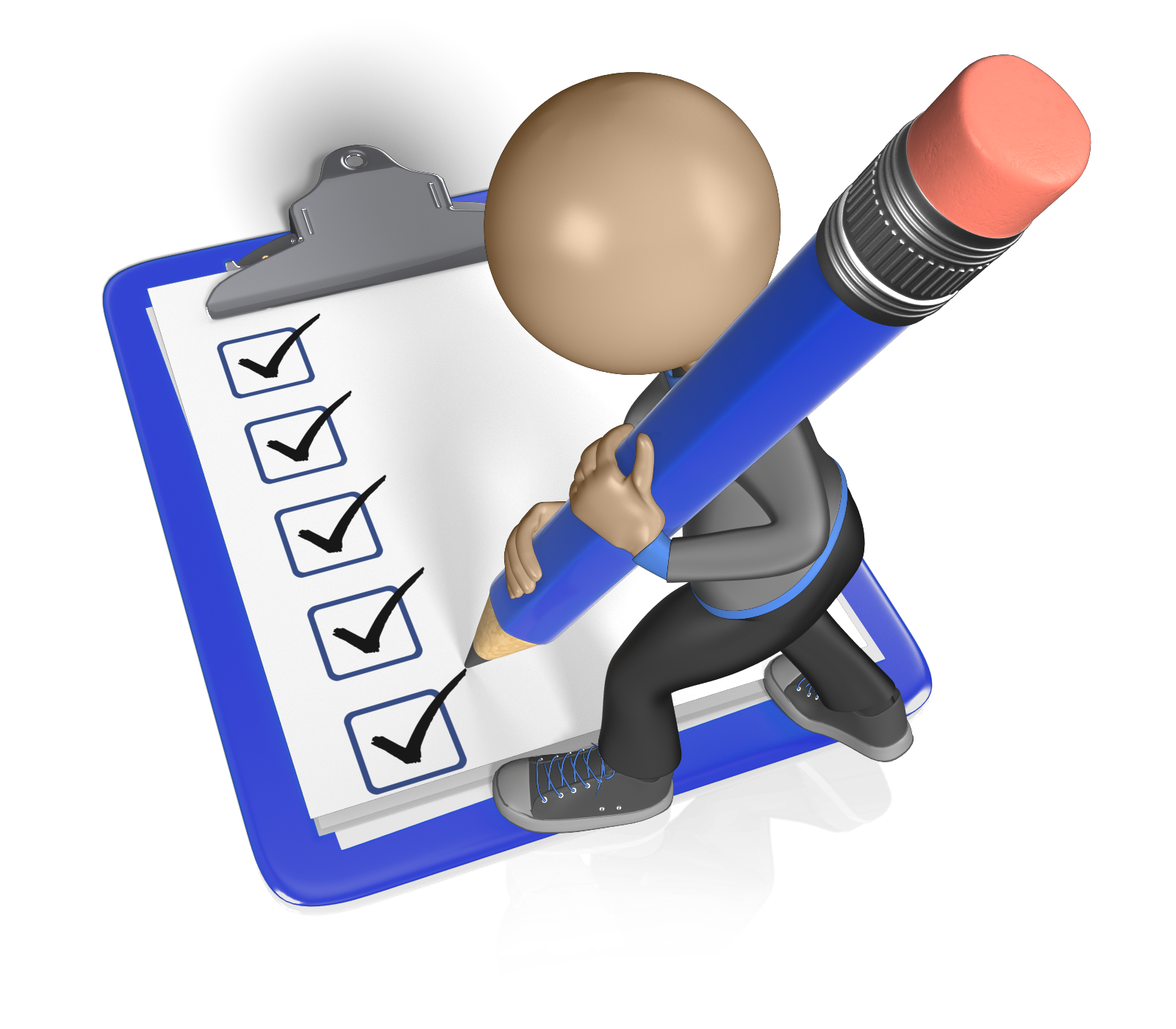 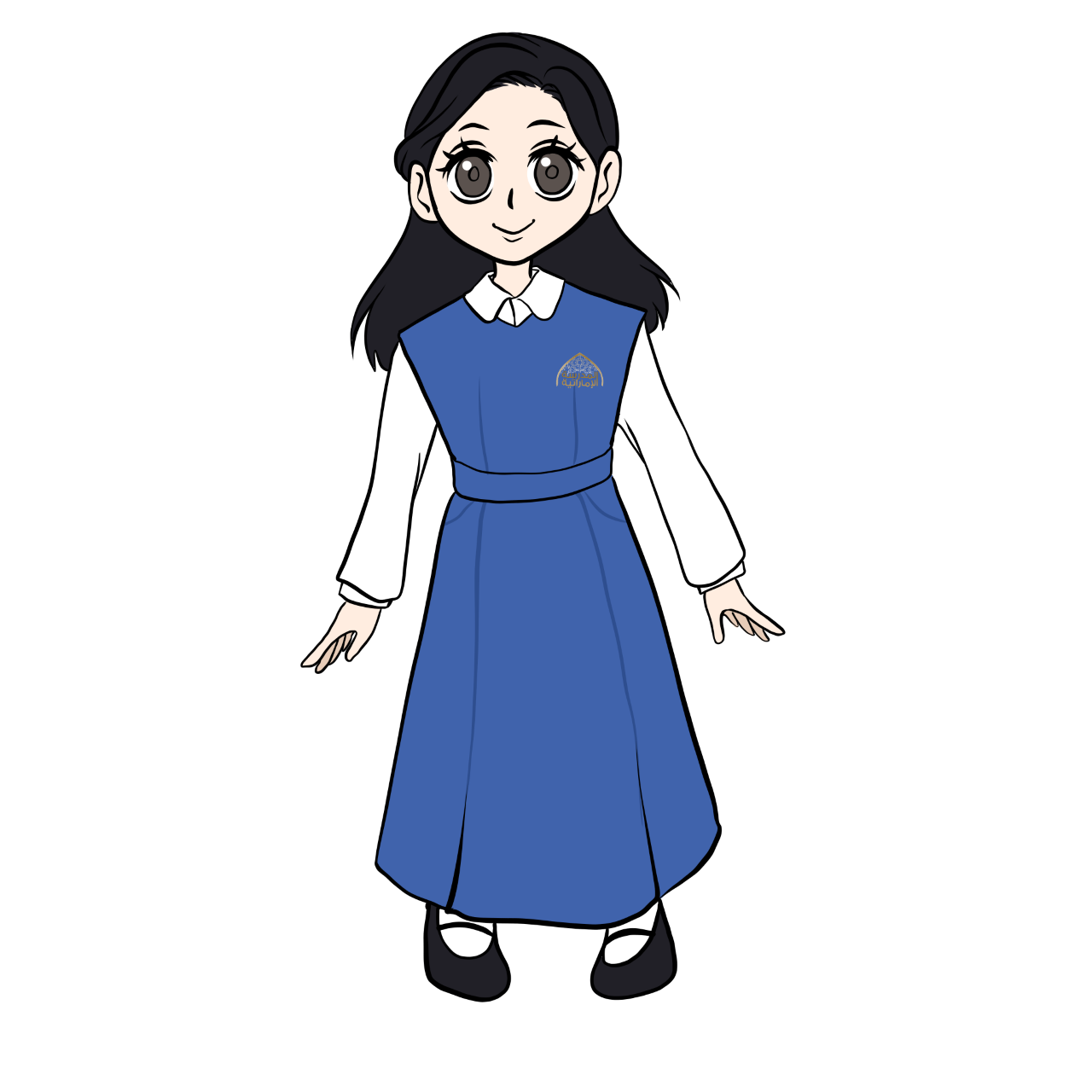 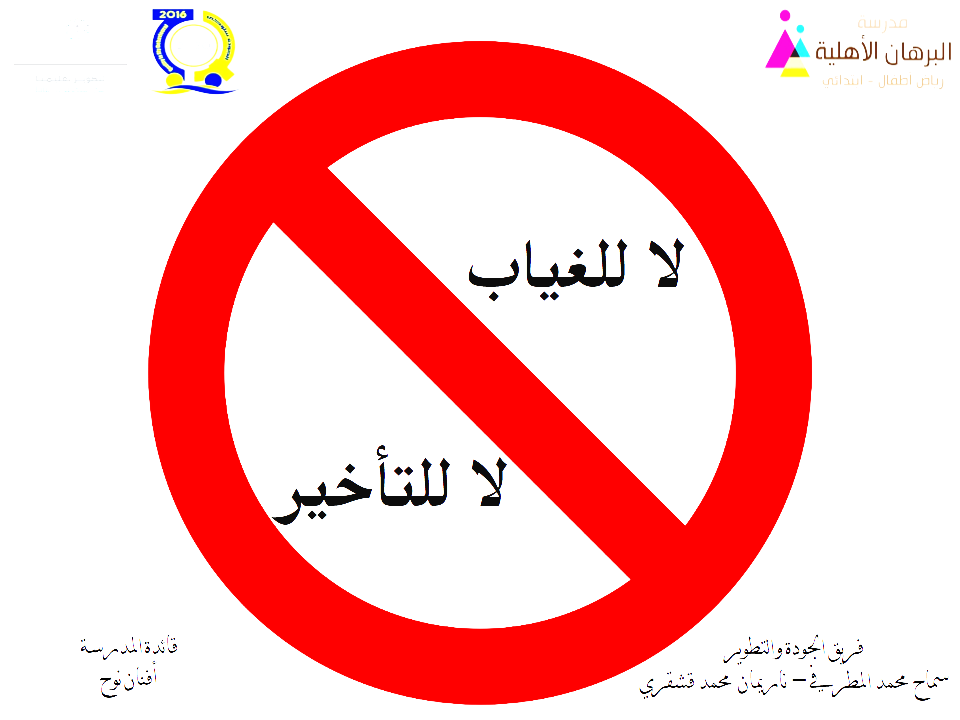 قوانين التعلم عن بعد
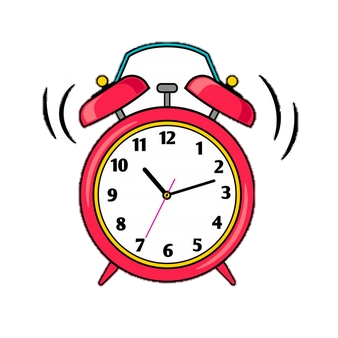 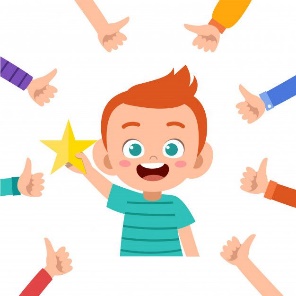 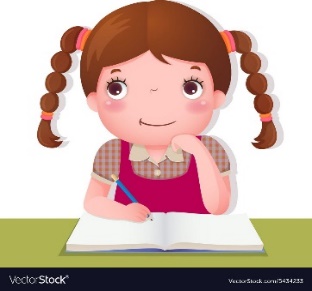 3
1
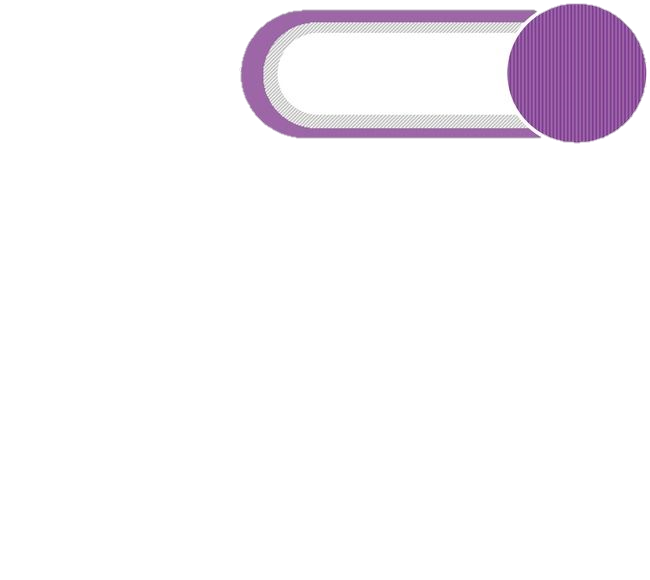 2
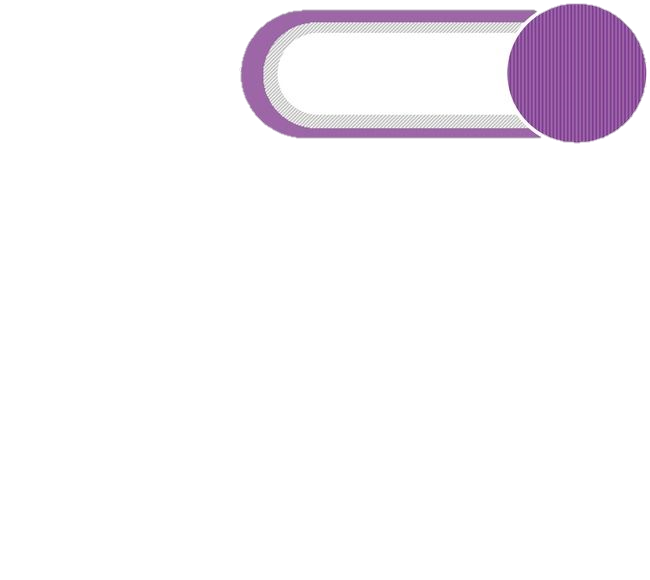 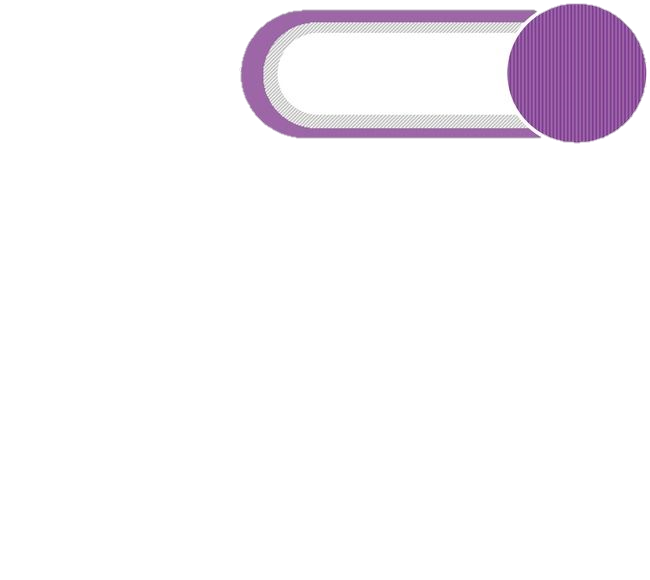 الالتزام بالوقت المحدد للحصص
الانتباه الجيد 
للدرس
التفاعل الإيجابي
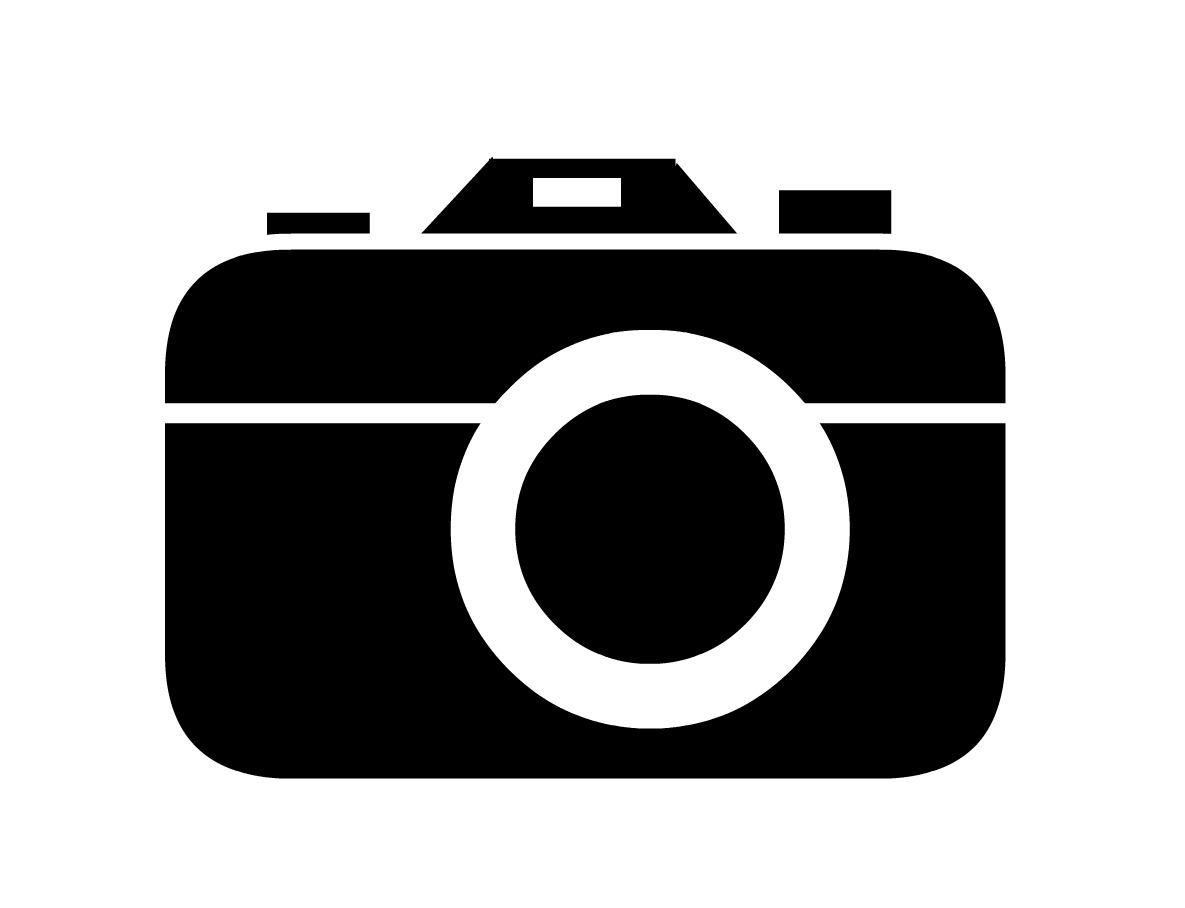 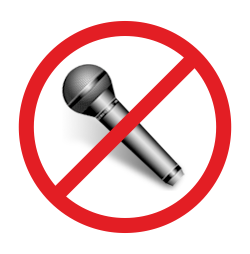 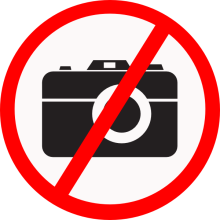 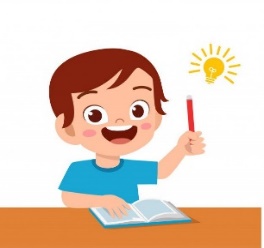 6
5
4
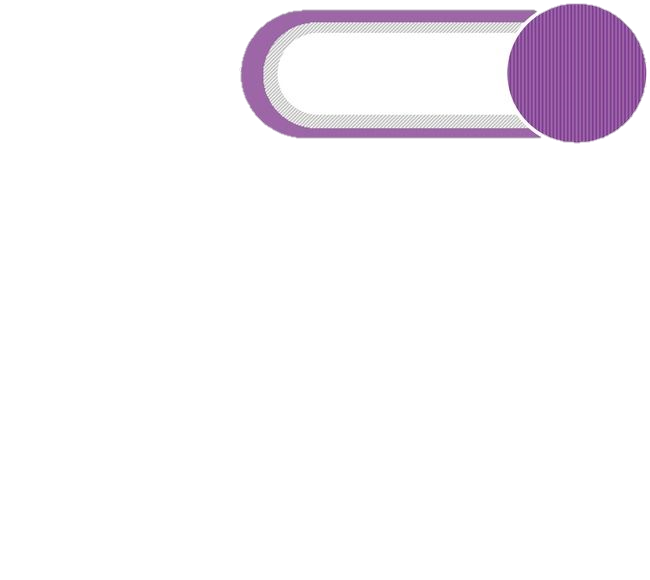 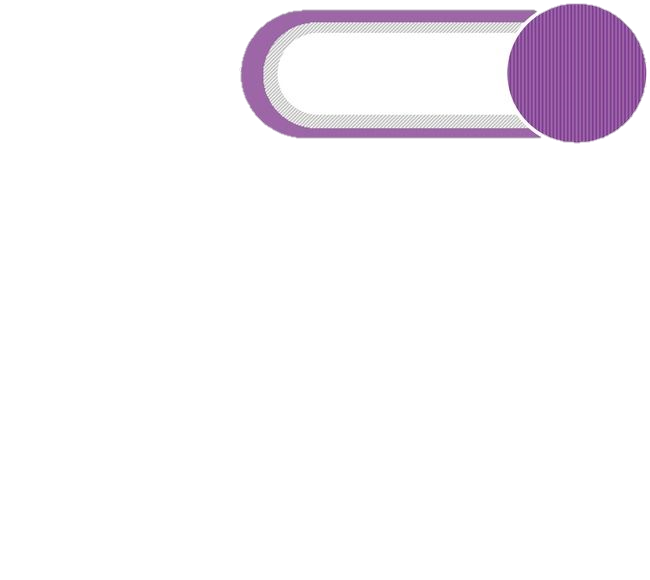 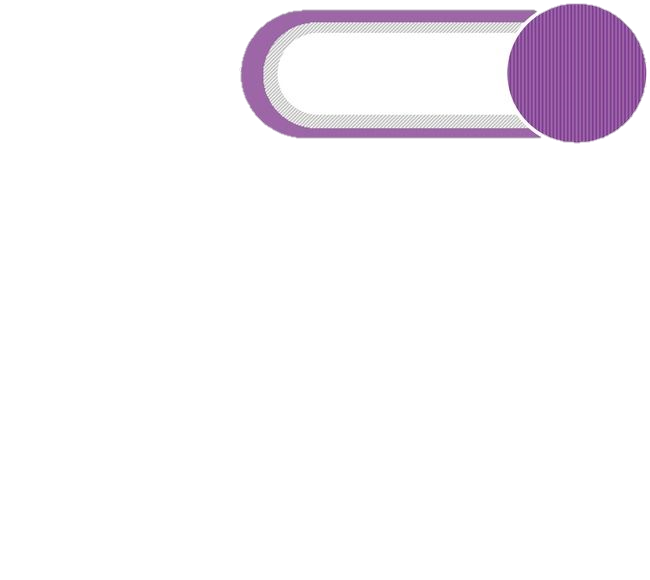 عدم فتح المايكرفون بدون إذن المعلمة
الالتزام بالزي المدرسي عند فتح الكاميرا
اتباع تعليمات المعلمة
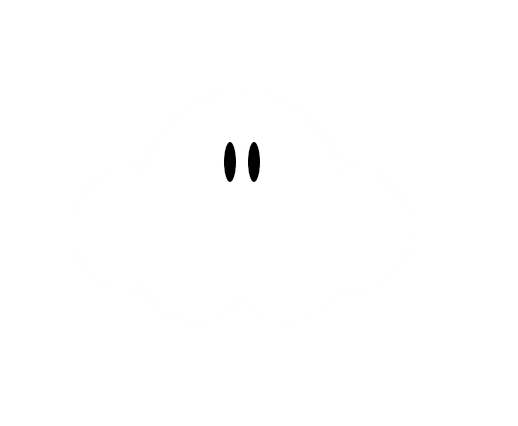 لا تنسى ارتداء الكمامة
حتى تحافظ على نفسك ومن حولك
والمحافظة على سرية معلوماتك وبيانات على الشبكة العنكبوتية
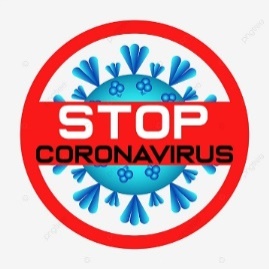 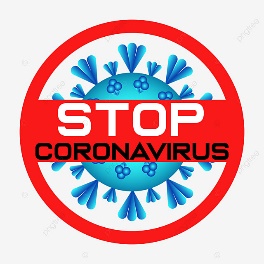 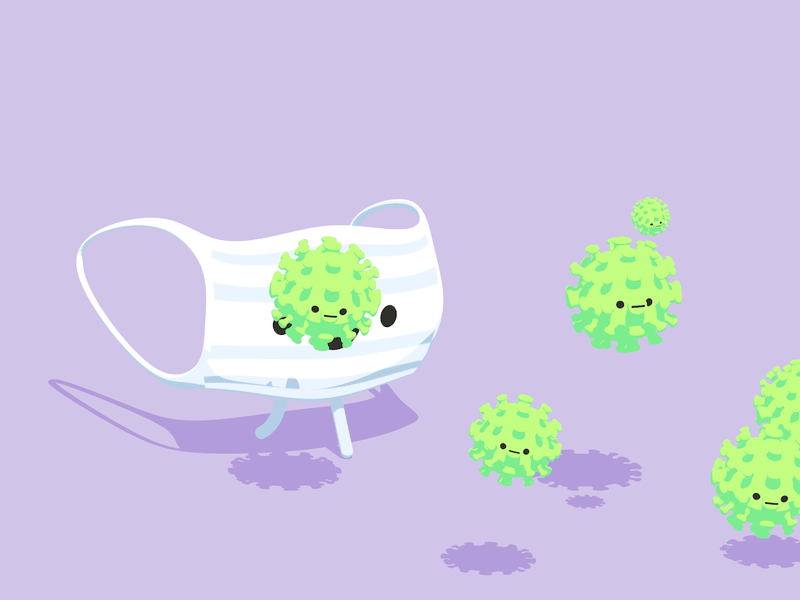 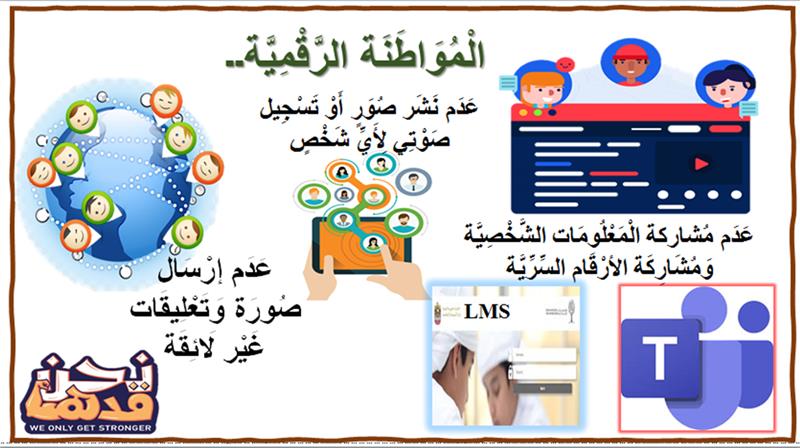 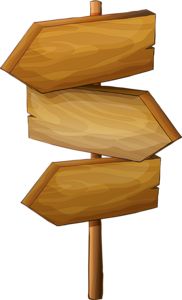 حل أنشطة الكتاب + بطاقة الخروج من الحصة
تقييم ختامي
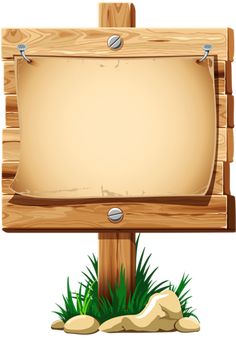 قراءة وشرح للدرس
خط سير الحصة
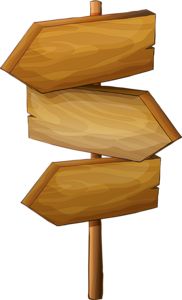 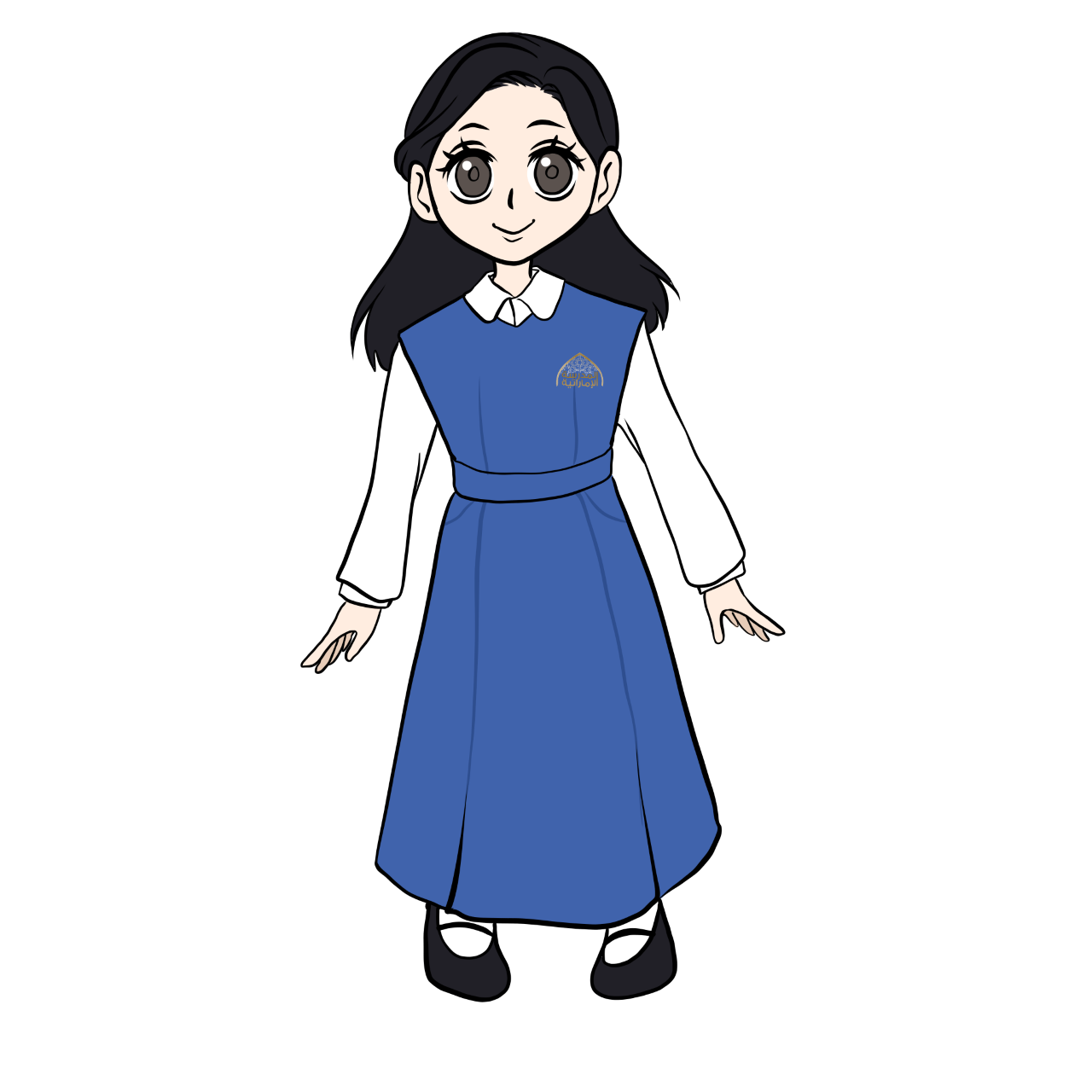 التقييم القبلي
قوانين التعلم عن بعد
الحضور والغياب
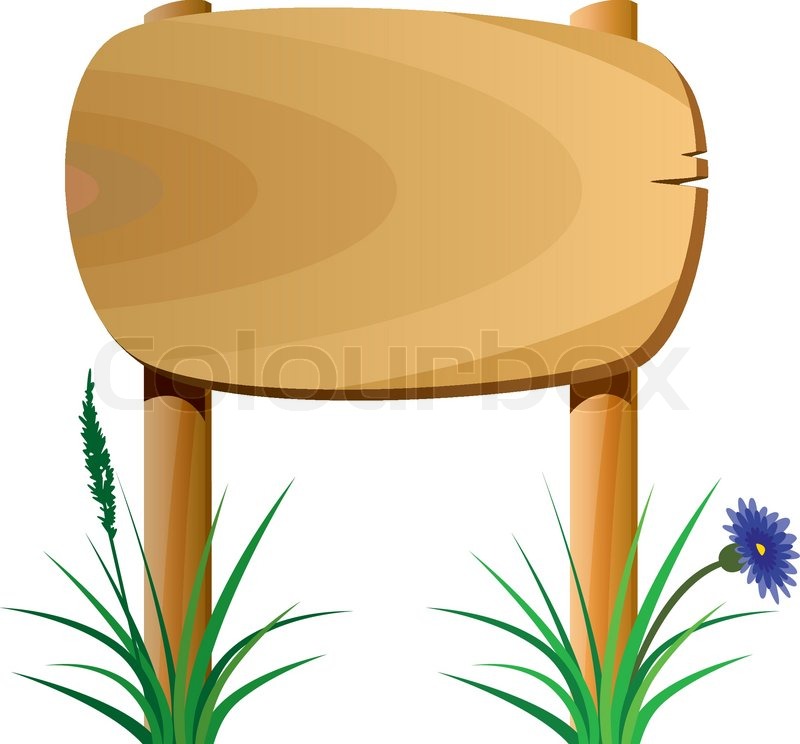 الدرس الرابع
روابط من نور
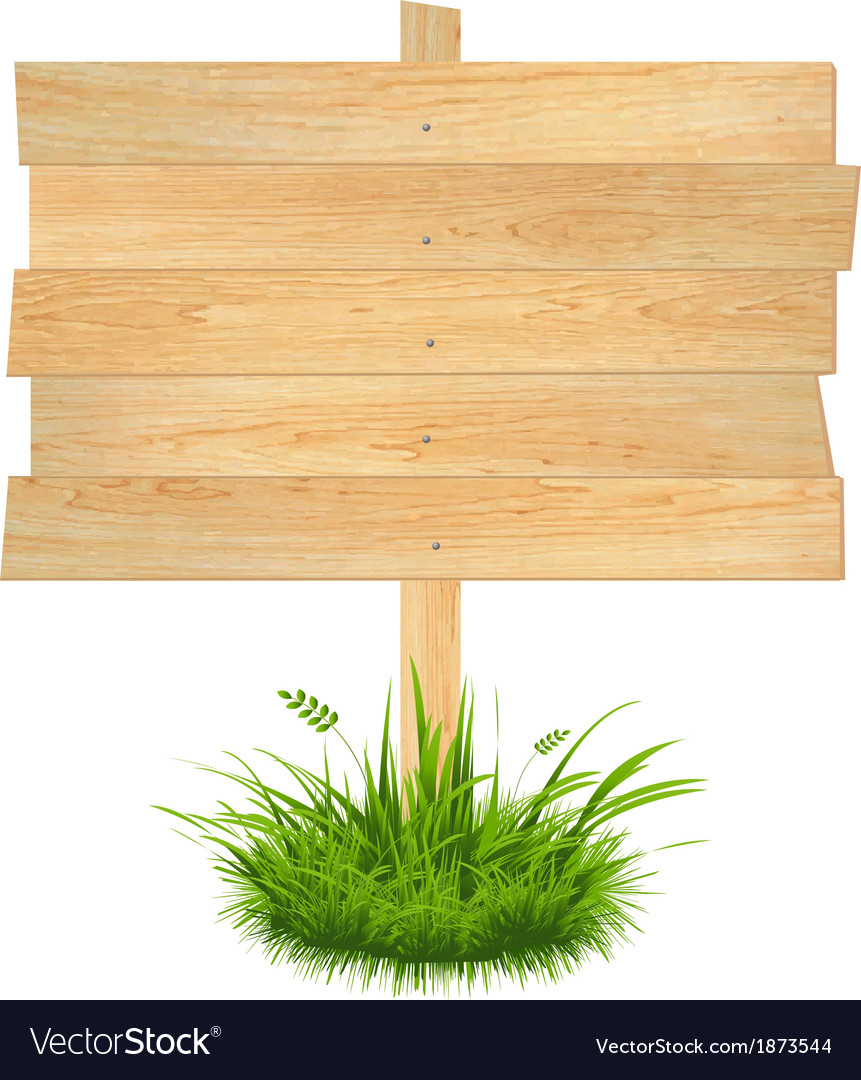 نــــواتج التعـــلم
* يُوَضِّحُ أَهَمِّيَّةَ الرَّوابِطِ الدّينِيَّةِ وَاللُّغَوِيَّةِ وَالاجْتِماعِيَّةِ في تَماسُكِ المُجْتَمَعِ الإِماراتِيِّ.

* يَجْمَعُ المَعْلوماتِ مِنْ مَصادِرَ أَوَّلِيَّةٍ وَثانَوِيَّةٍ بِشَأْنِ مُحْتَوى المَوْضوعاتِ الرَّئيسَةِ.

* يَتَعاوَنُ مَعَ الآخَرينَ لِجَمْعِ الأَدِلَّةِ مِنْ مَصْدَرٍ أَوْ مَصْدَرَيْنِ حَوْلَ ظاهِرَةٍ مُعَيَّنَةٍ.
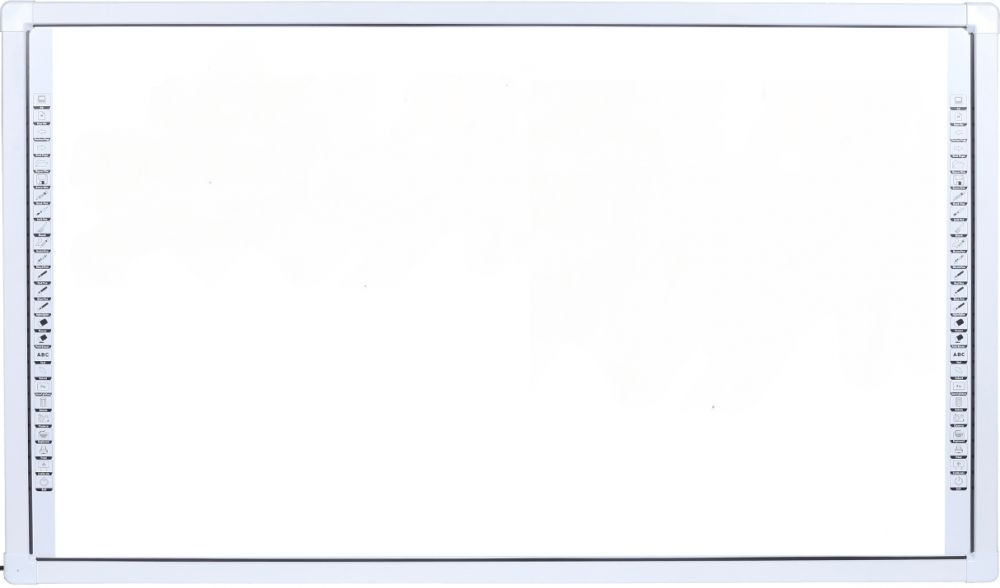 المفردات
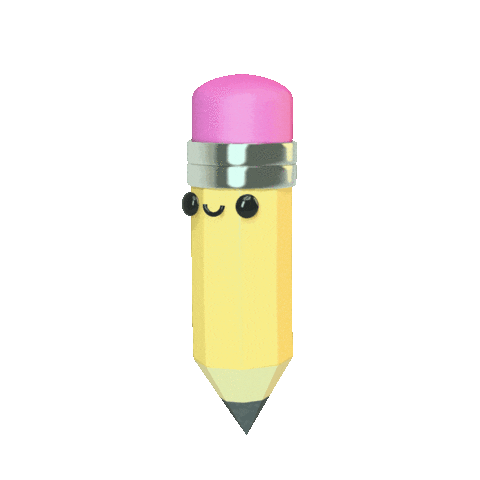 الروابط
التكافل
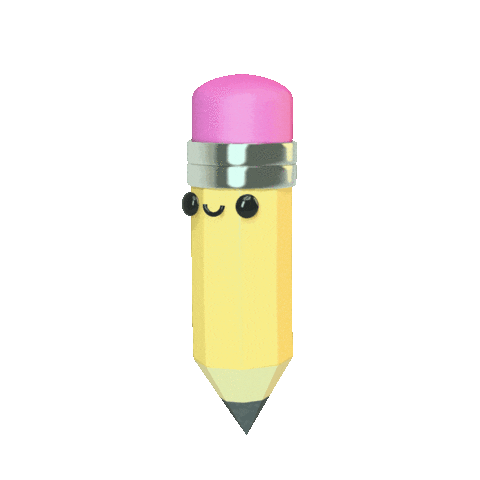 اللهجة
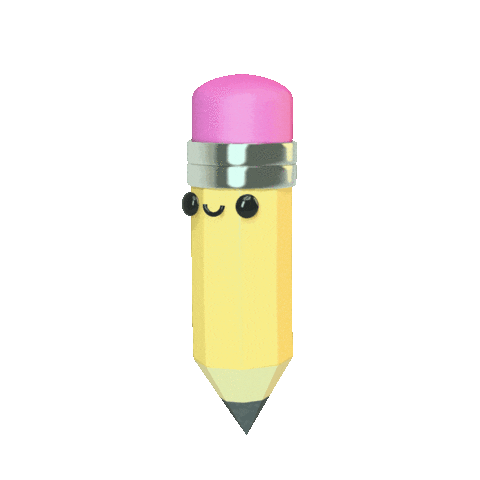 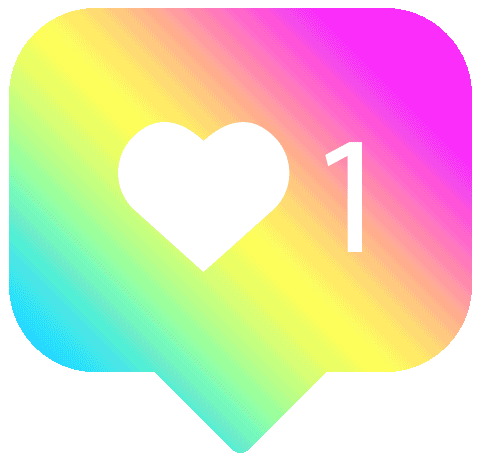 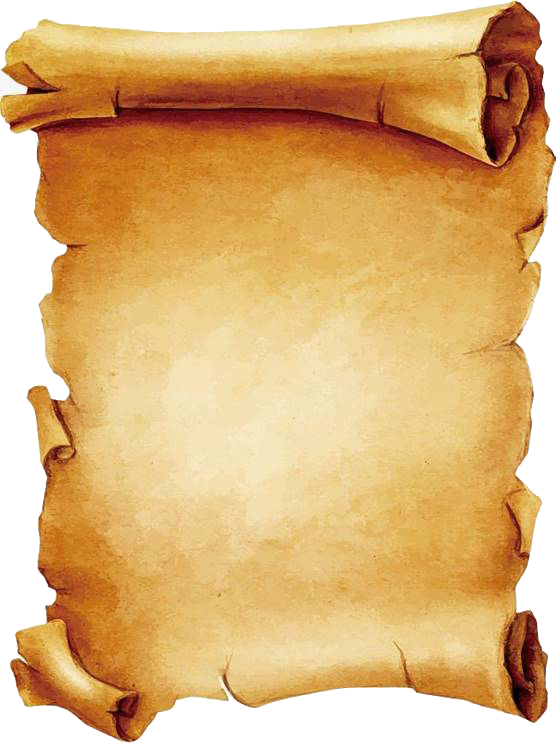 التهيئة الحافزة
انظر الى الصور وتحدث عنها
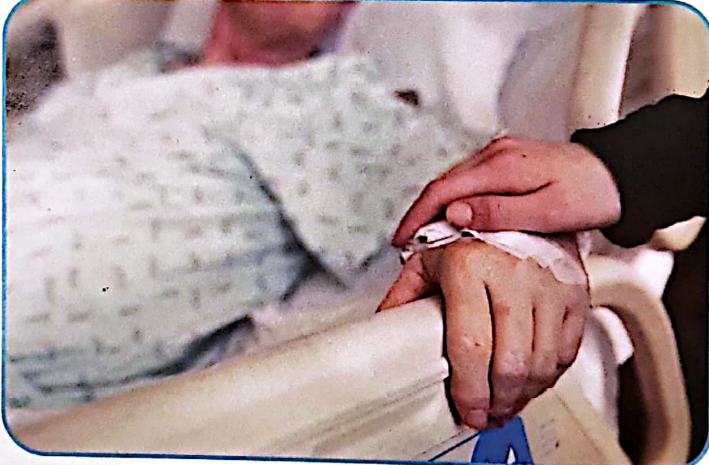 نوافذ المعرفة
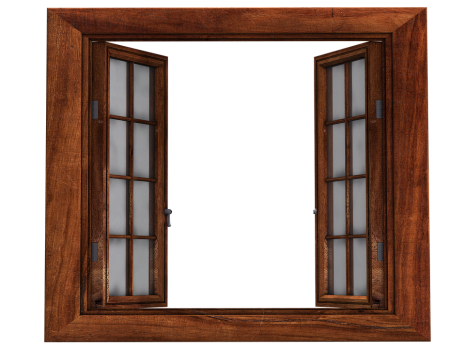 1- الروابط.
هي العلاقات التي تجمع بين الافراد في أي مجتمع ومفردها رابطة الاحتفال بالعيد يقوي الروابط الدينية في المجتمع
نوافذ المعرفة
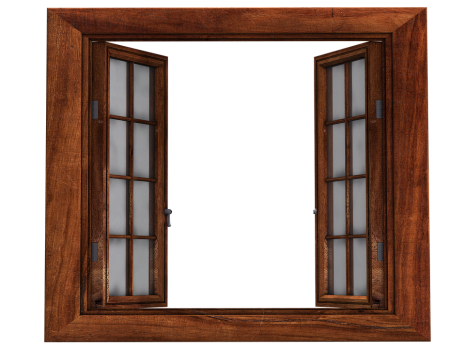 2- التكافل الاجتماعي
هي العلاقات التي تربط بين افراد المجتمع الواحد وتقوم على تبادل النفقة والاعانة والمعونة مثل مشروع إفطار الصائم
نوافذ المعرفة
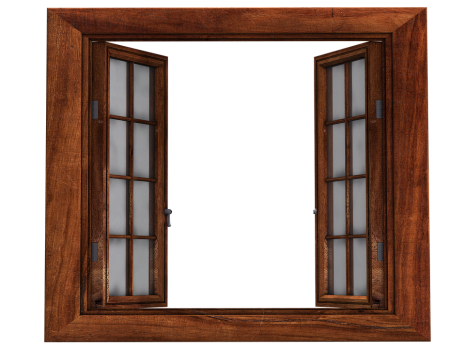 3- اللهجة
هي لغة الانسان التي اعتاد ان يستخدمها للتعبير والحديث مع الاخرين وجمعها لهجات وتختلف اللهجات من بلد الى اخر
نوافذ المعرفة
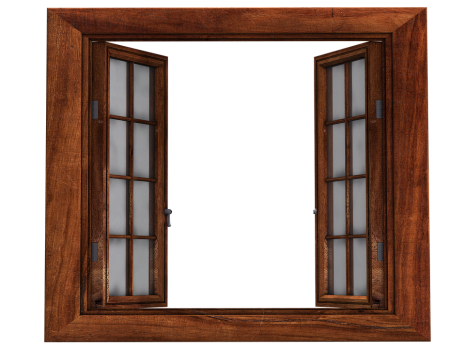 4- الهوية الوطنية
مفهوم يدل على حس الانتماء الى الوطن والولاء له مثال لبس الزي الاماراتي اعتزاز بالهوية الوطنية
تقويم مرحلي
فكر واجب
 ؟
استراتيجية اللمبة المضيئة
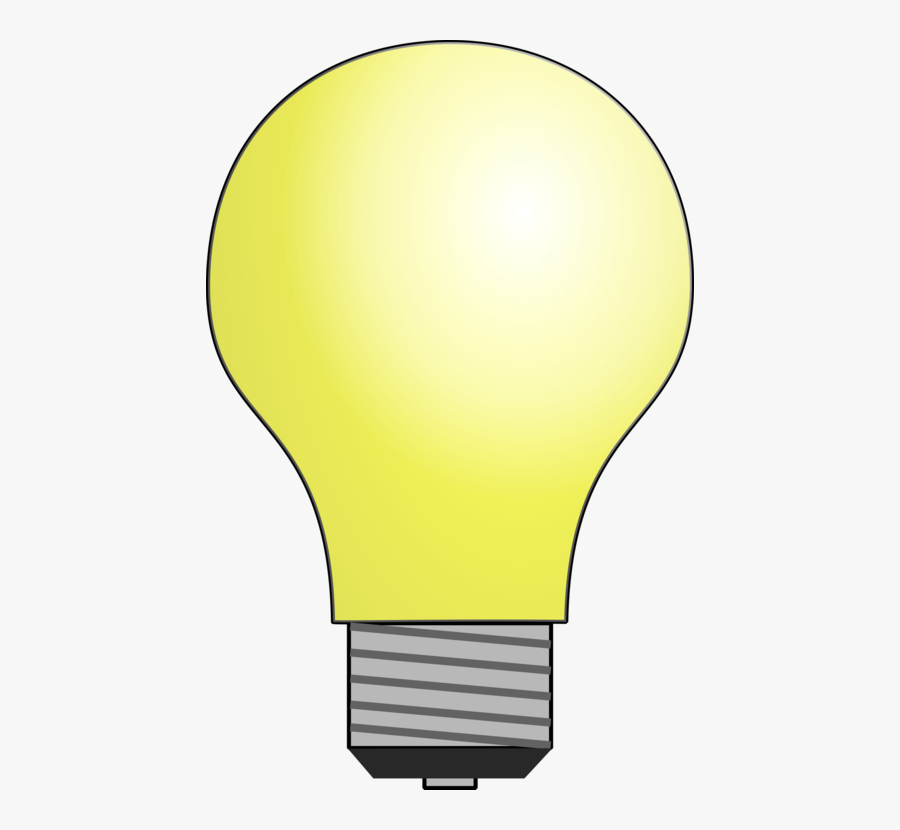 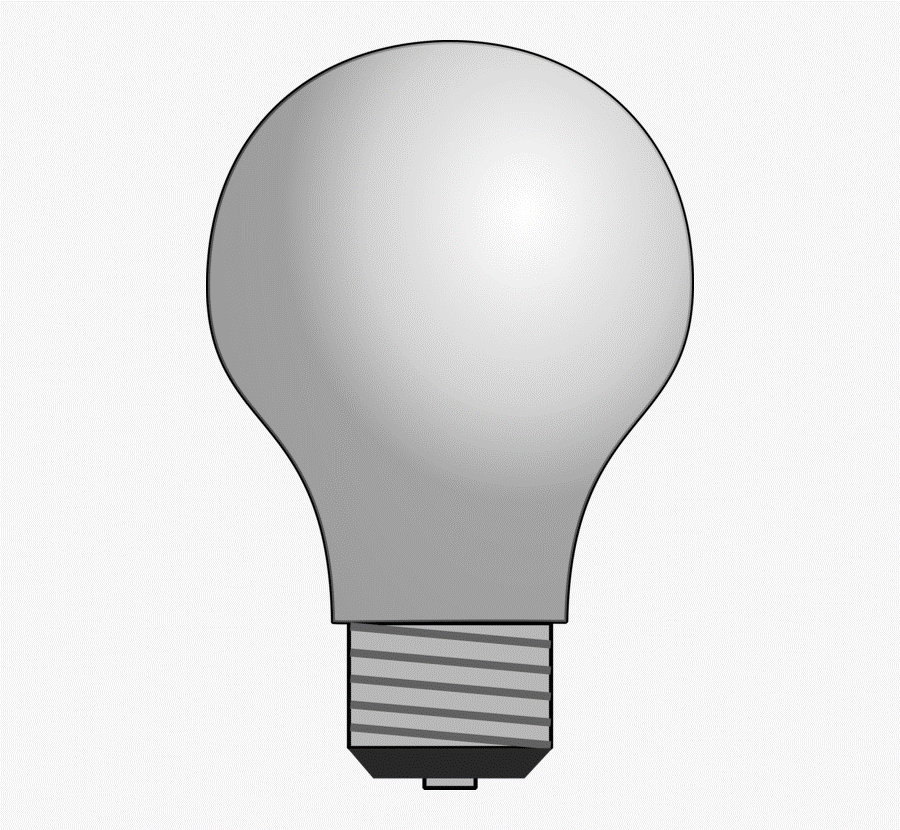 ماهي؟
هي العلاقات التي تجمع بين الافراد في أي مجتمع
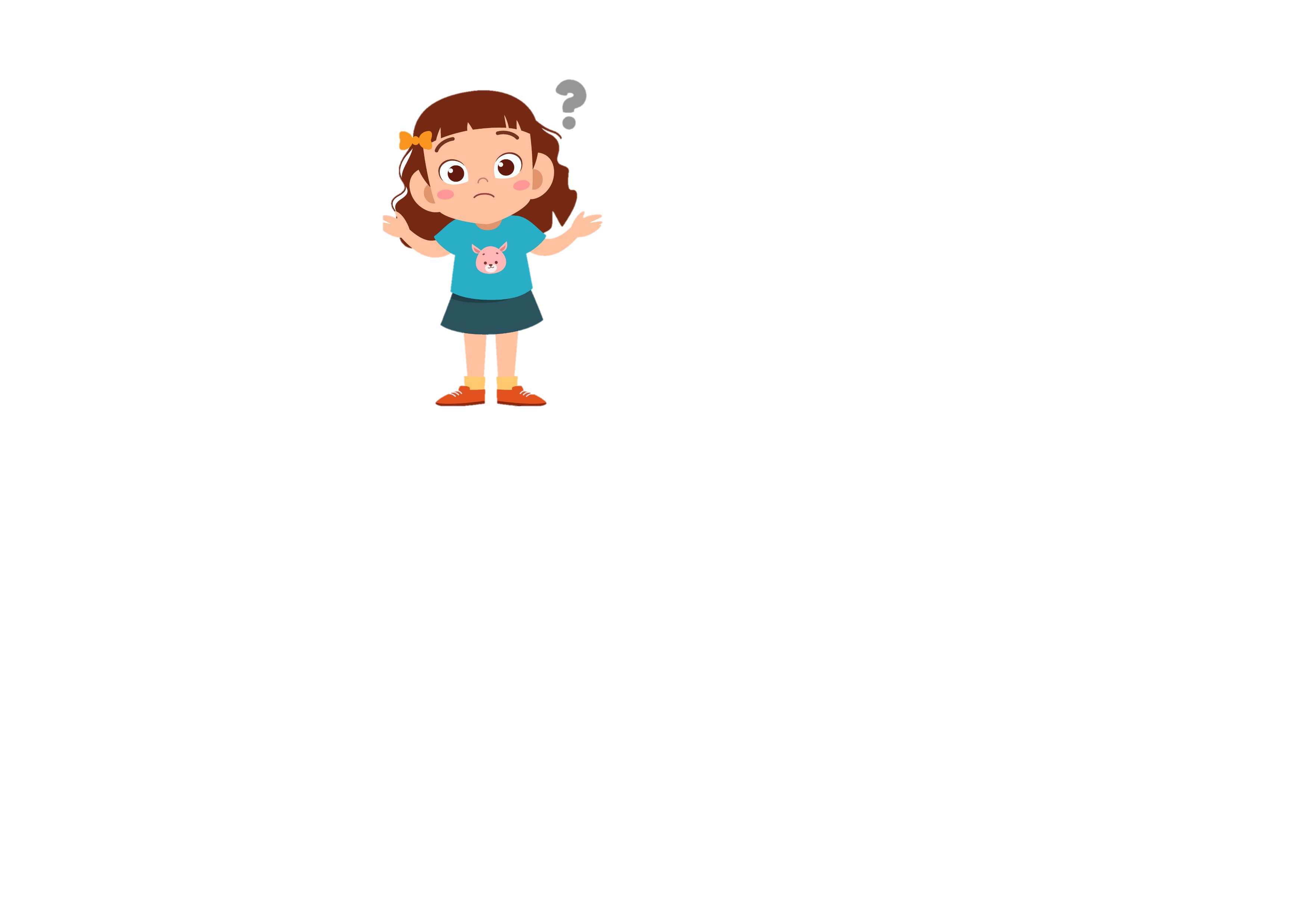 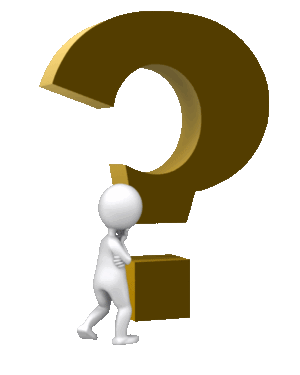 ON
OFF
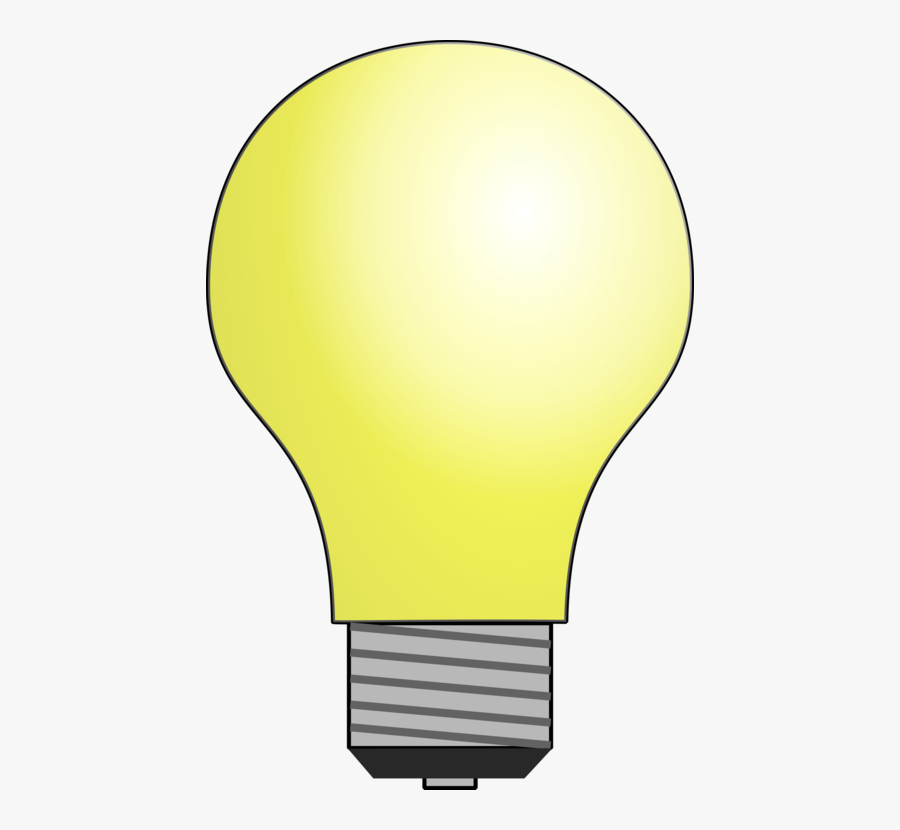 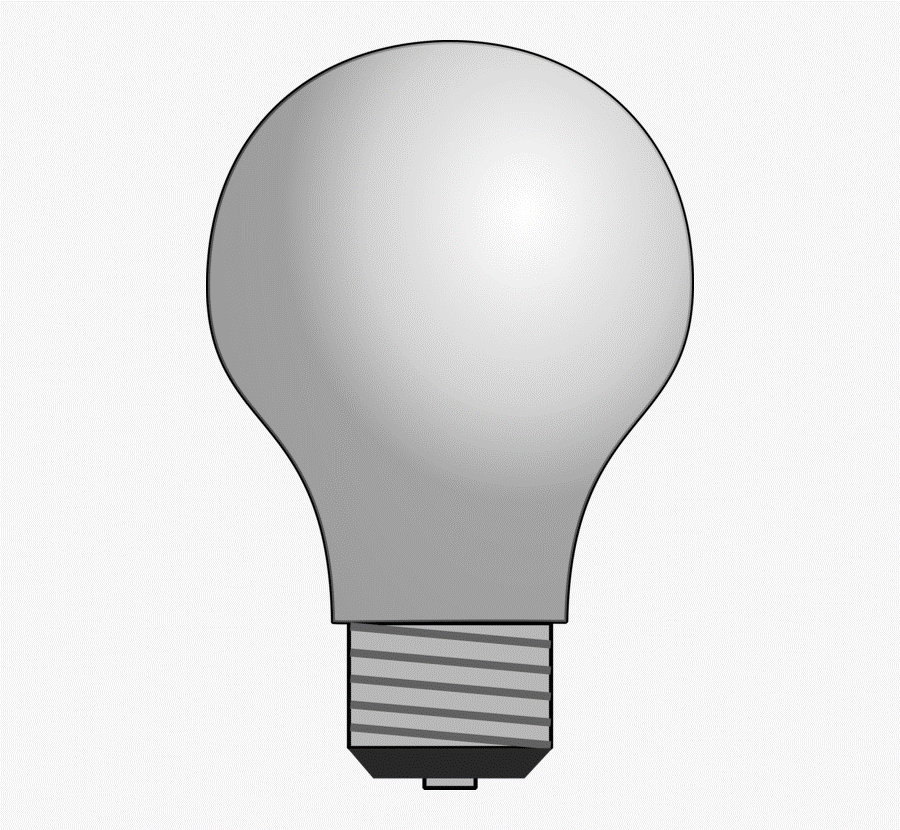 هي العلاقات التي تربط بين افراد المجتمع الواحد وتقوم على تبادل النفقة والاعانة
ماهي؟
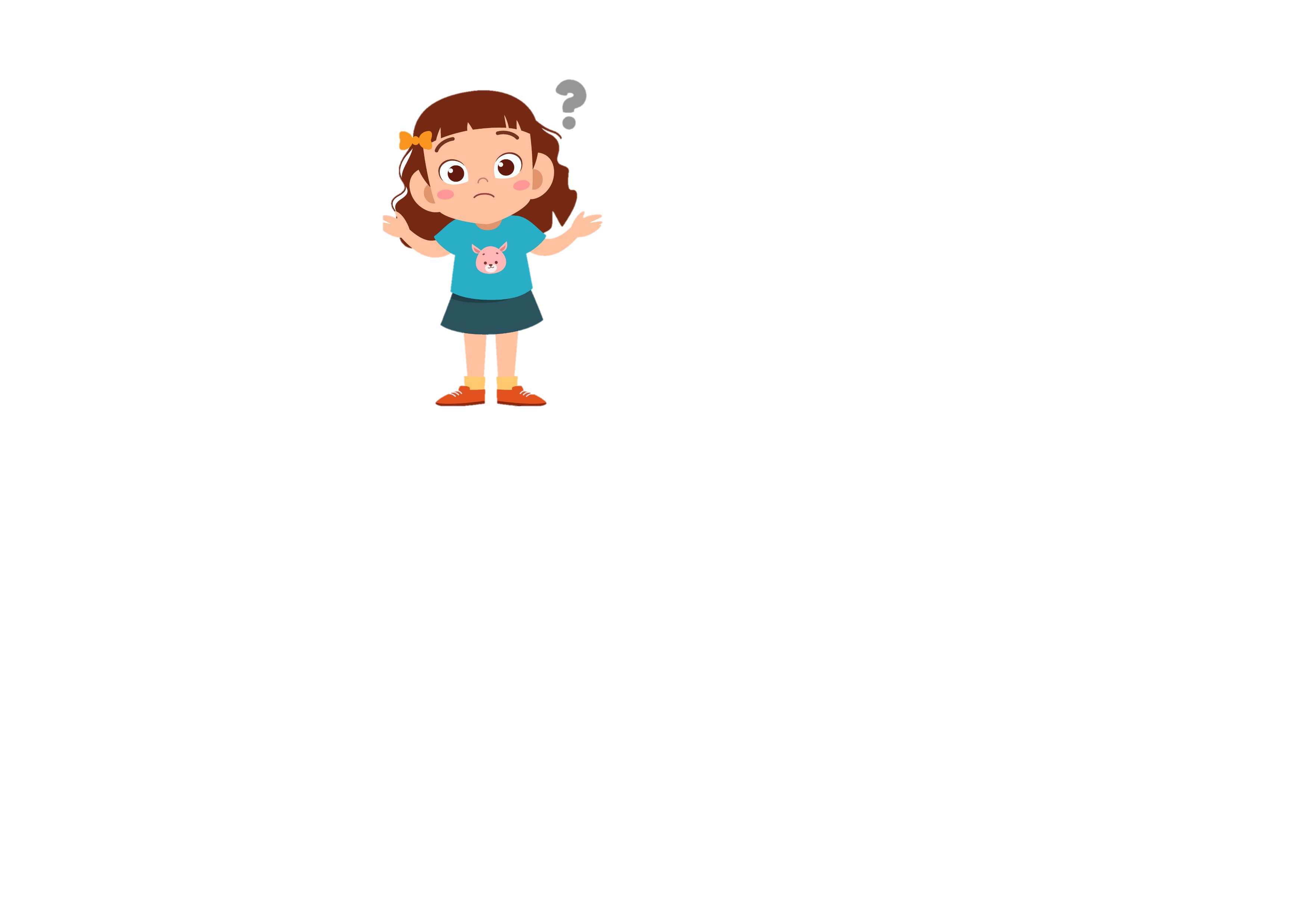 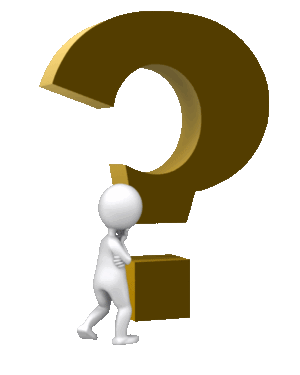 ON
OFF
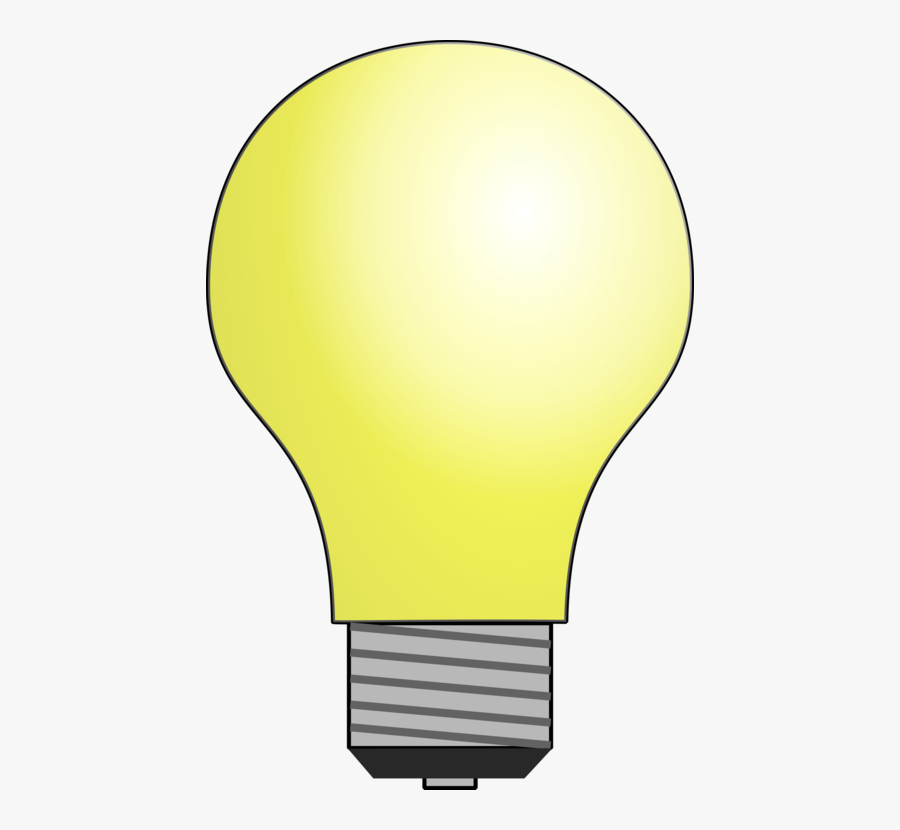 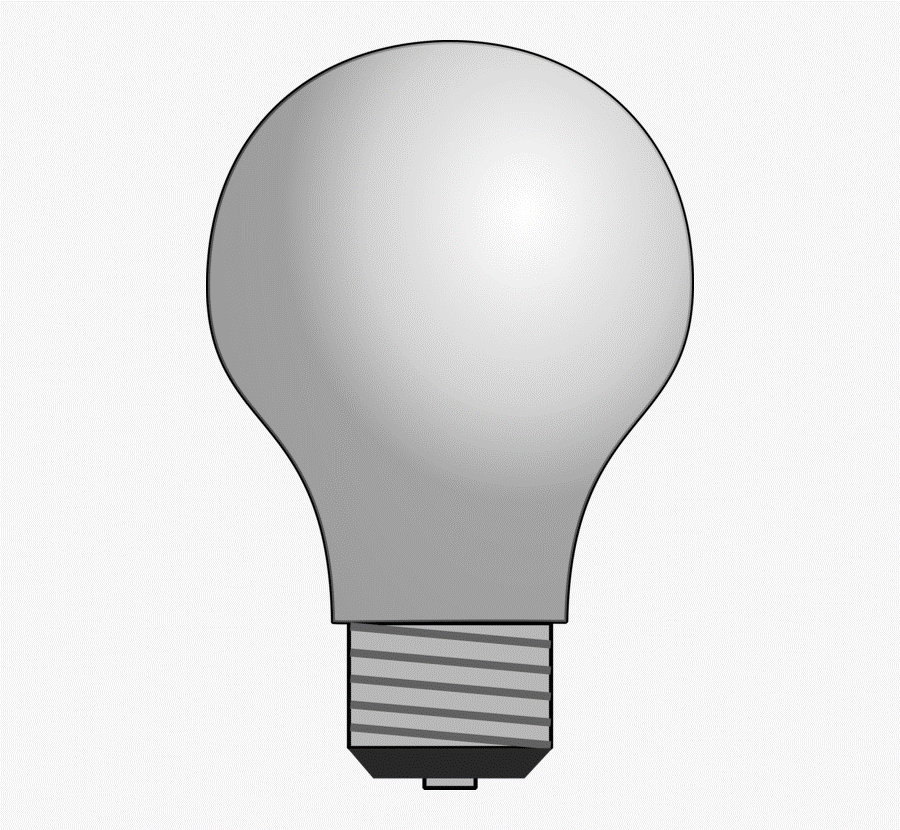 ماهي؟
مفهوم يدل على حس الانتماء الى الوطن والولاء له
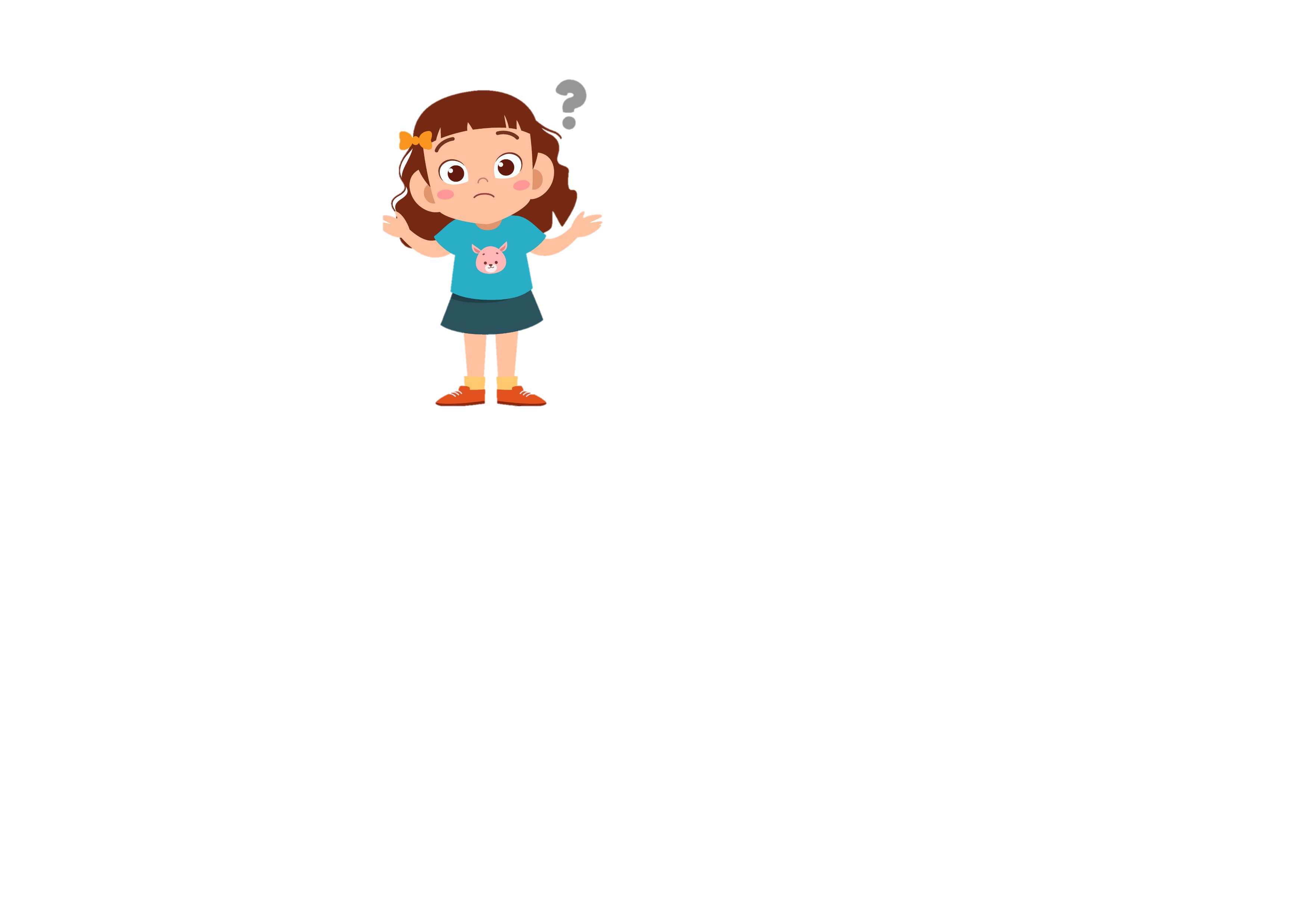 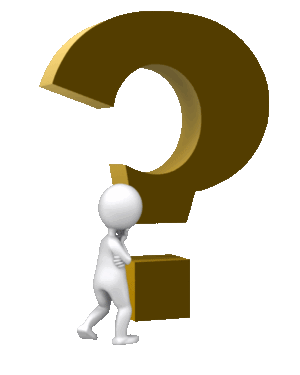 ON
OFF
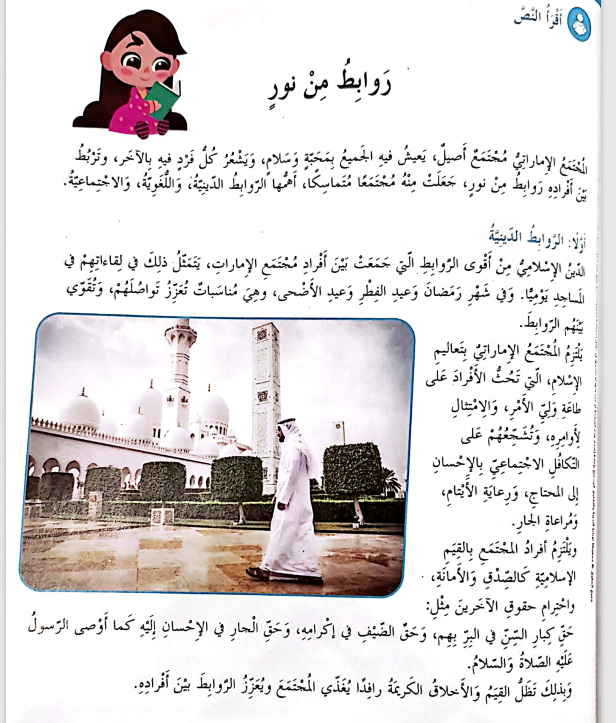 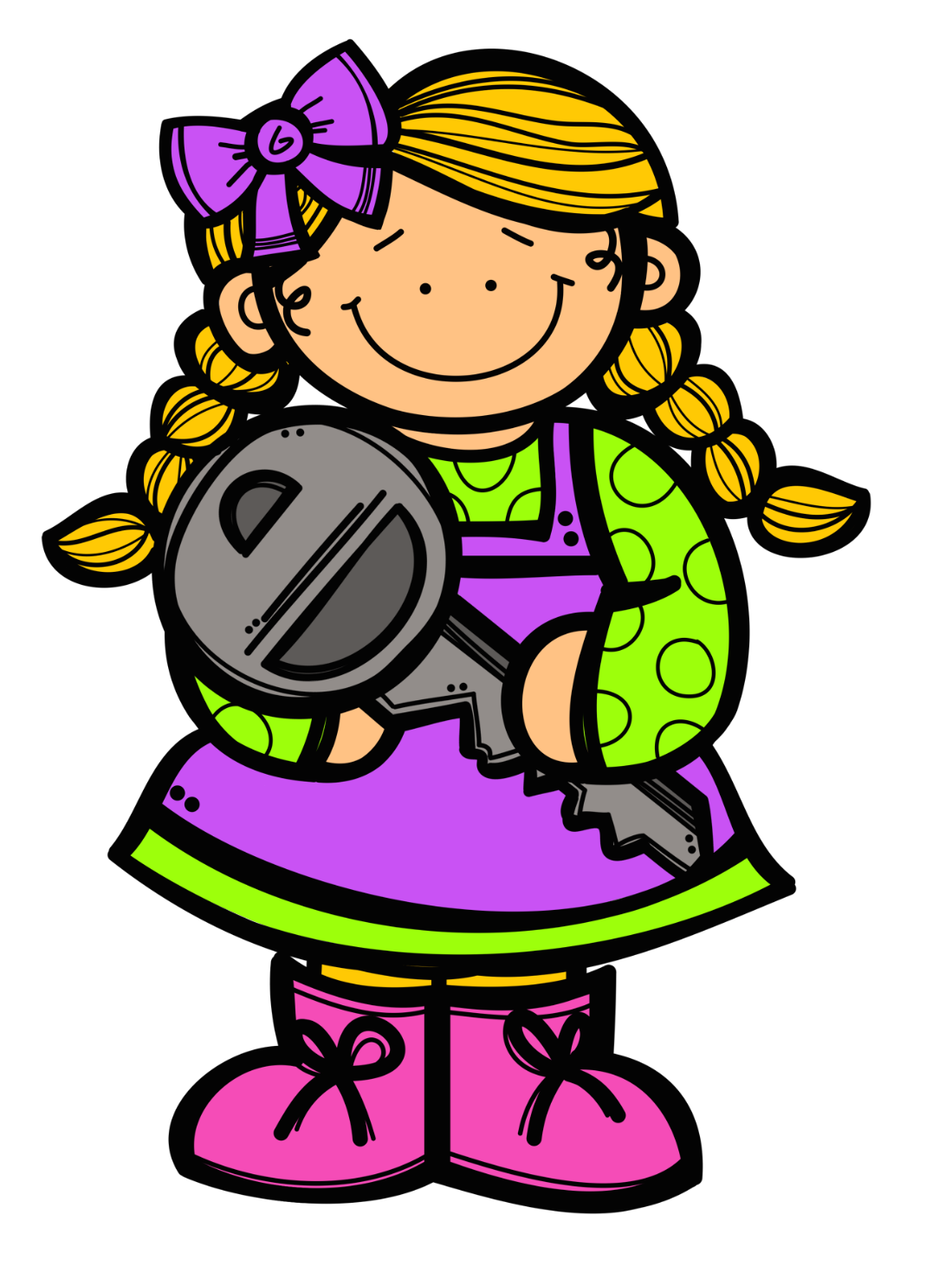 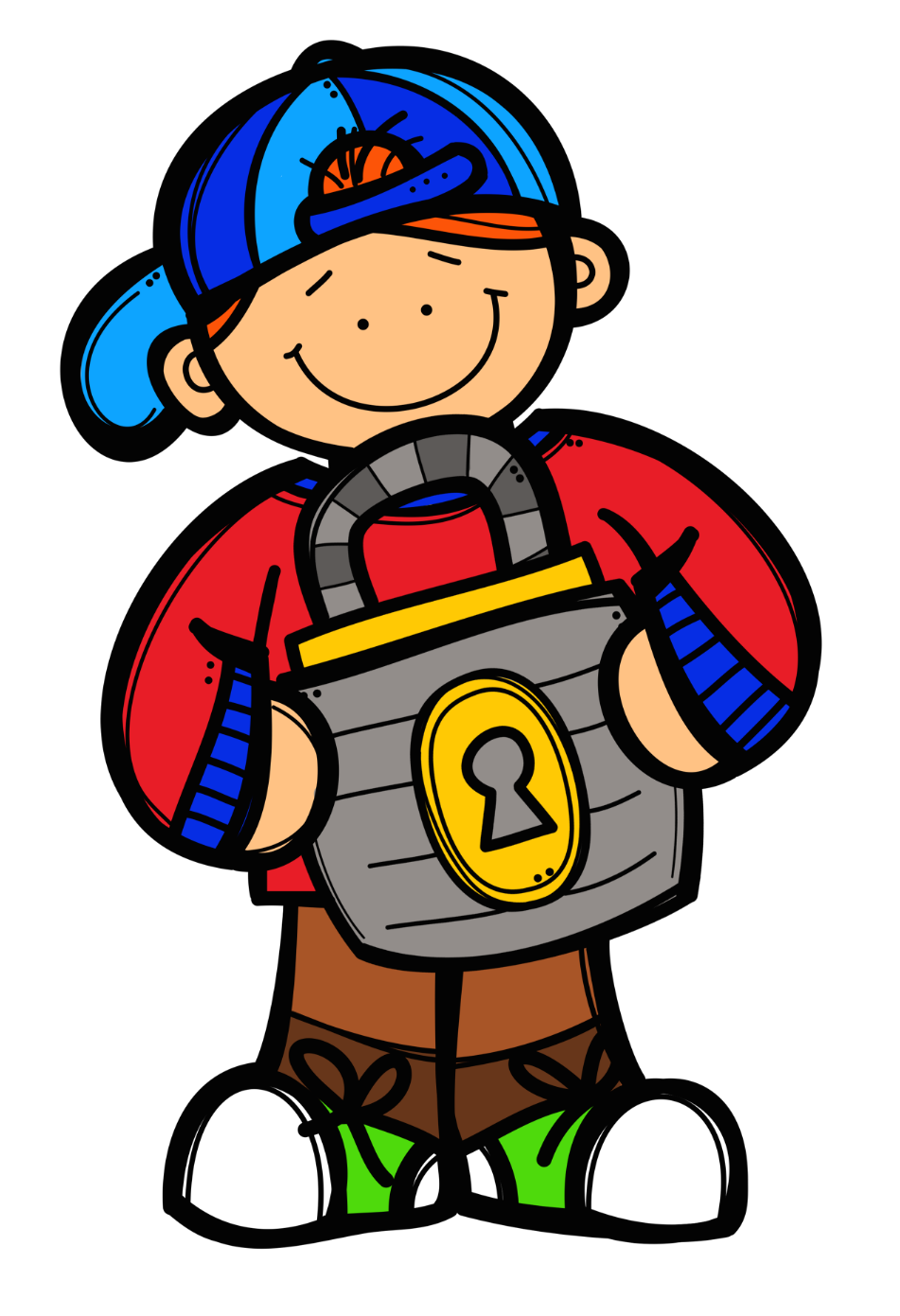 استراتيجية القفل والمفتاح
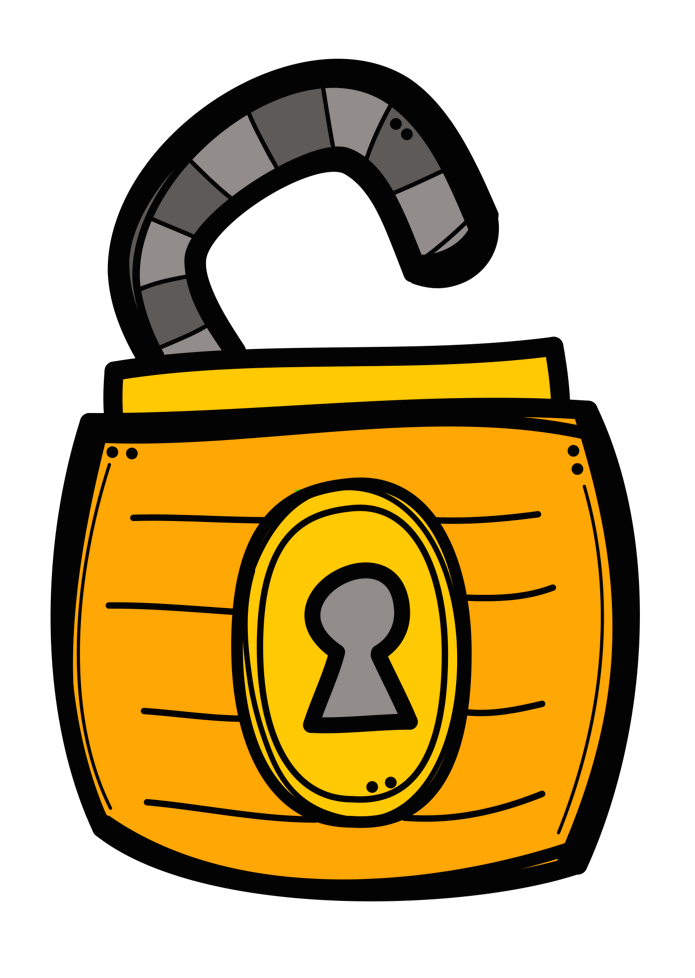 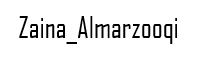 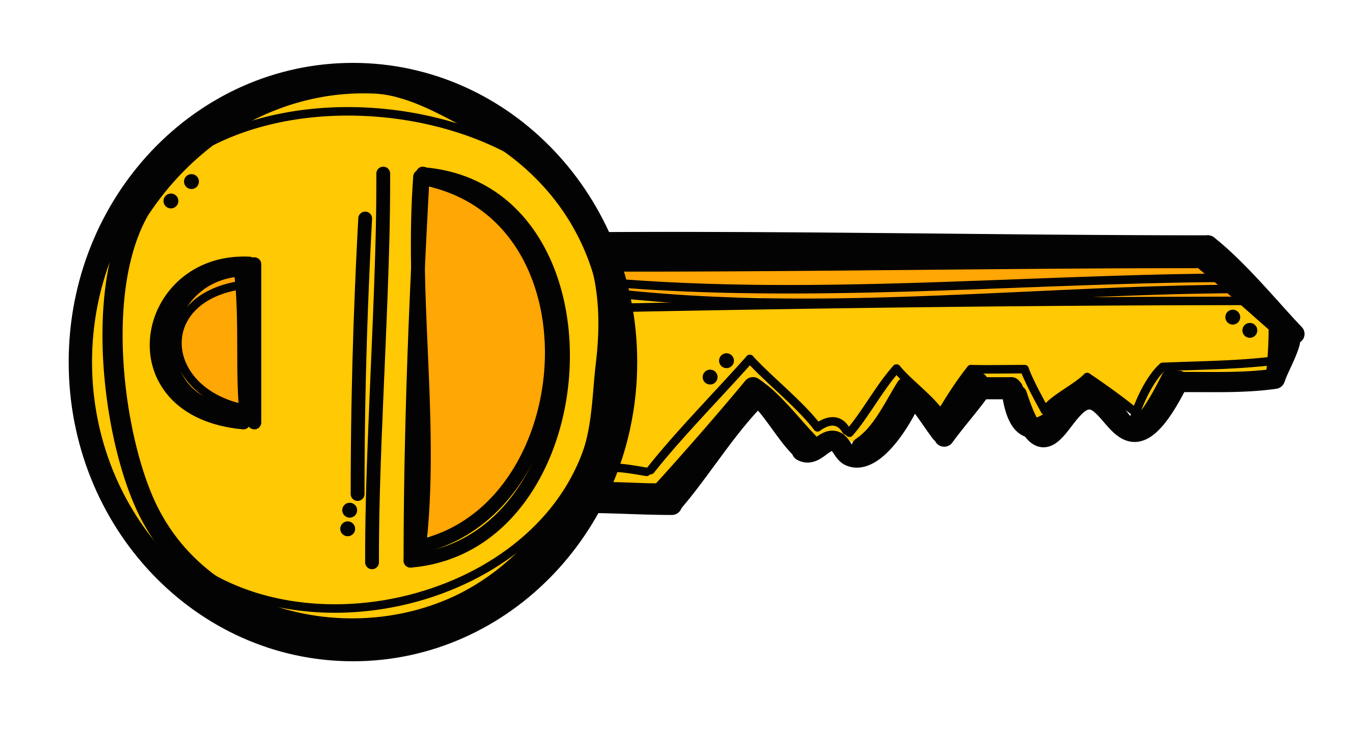 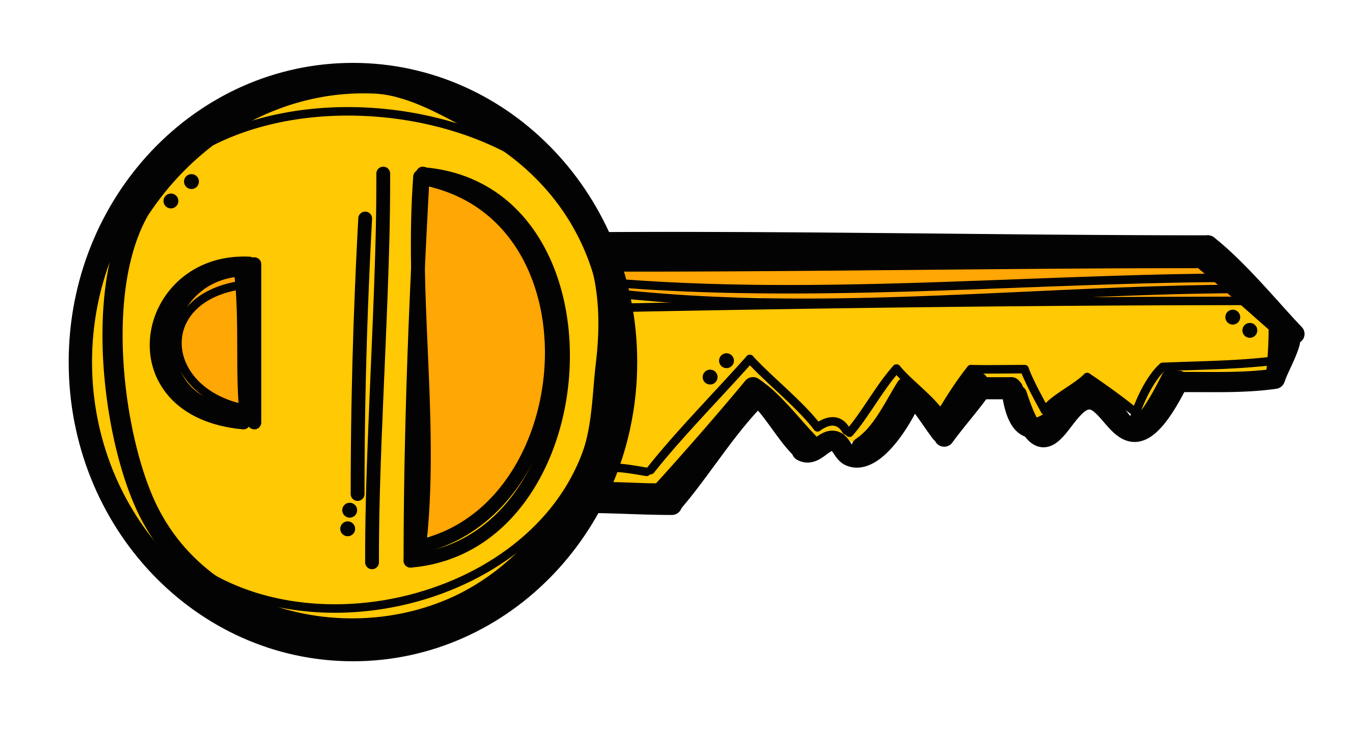 يتمثل الرابط الديني في لقاءاتهم في
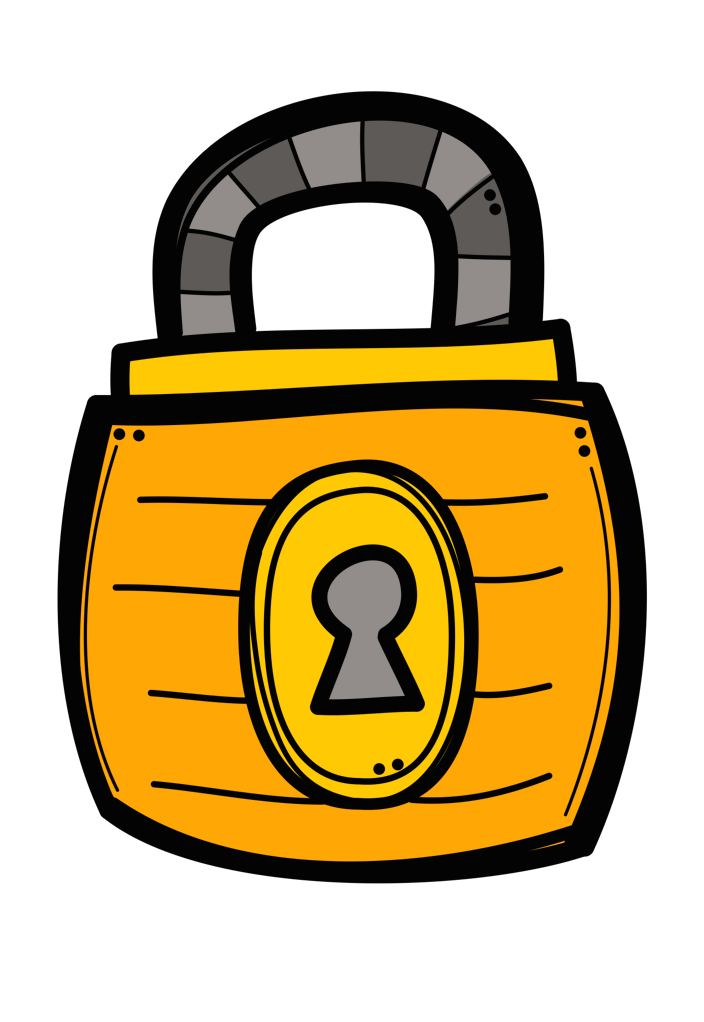 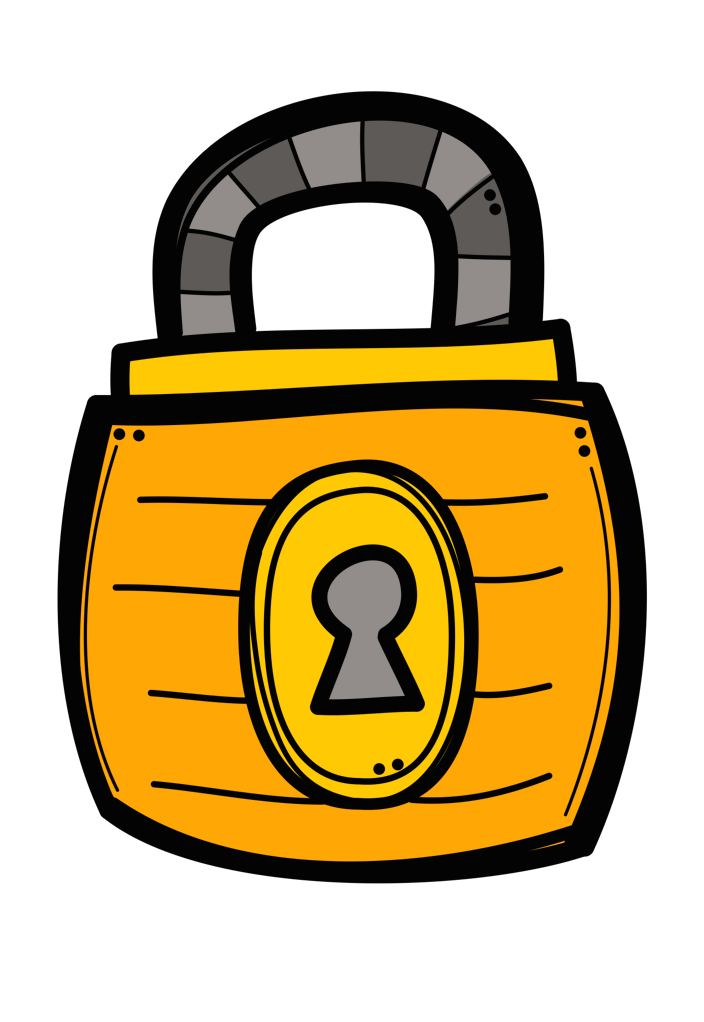 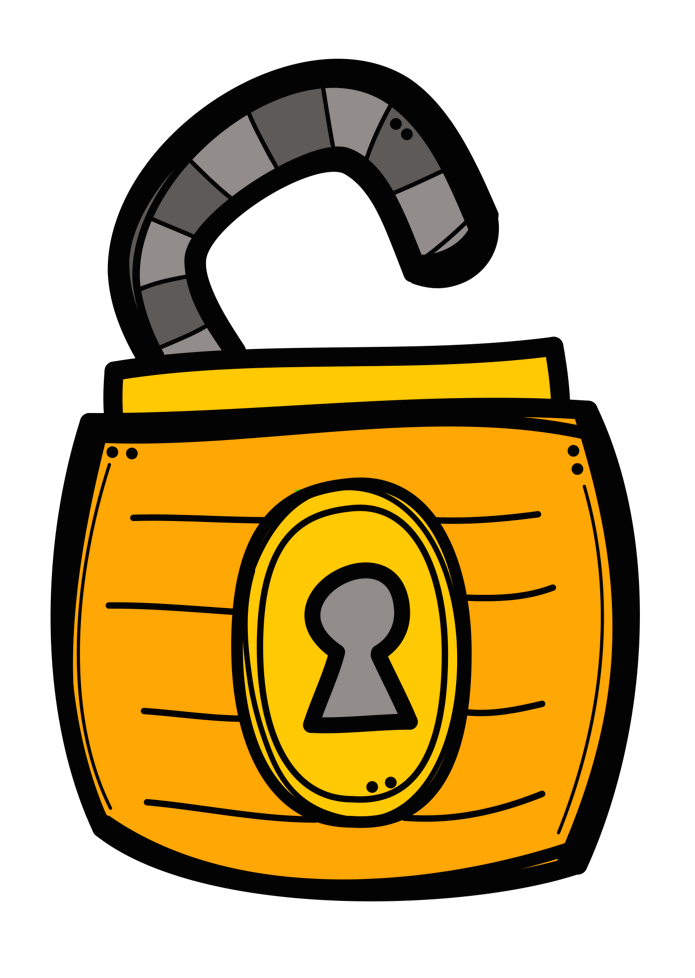 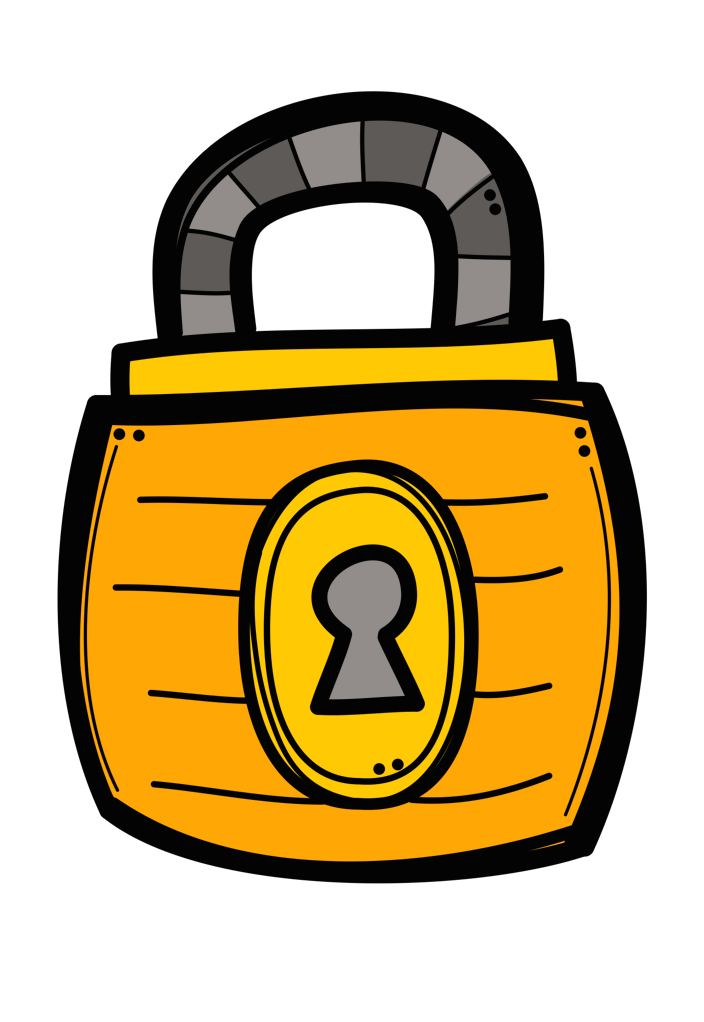 لقاءاتهم في الاجازات السنوية
لقاءاتهم في المسجد يوميا
لقاءاتهم في المناسبات الوطنية
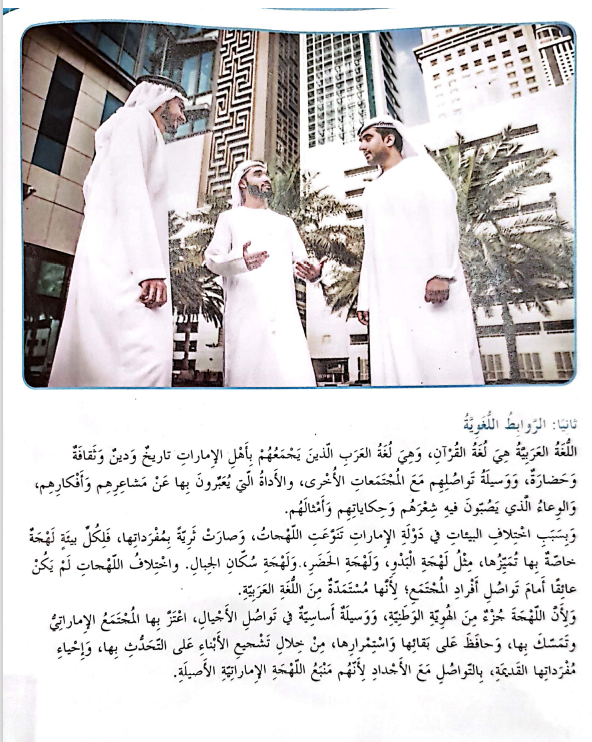 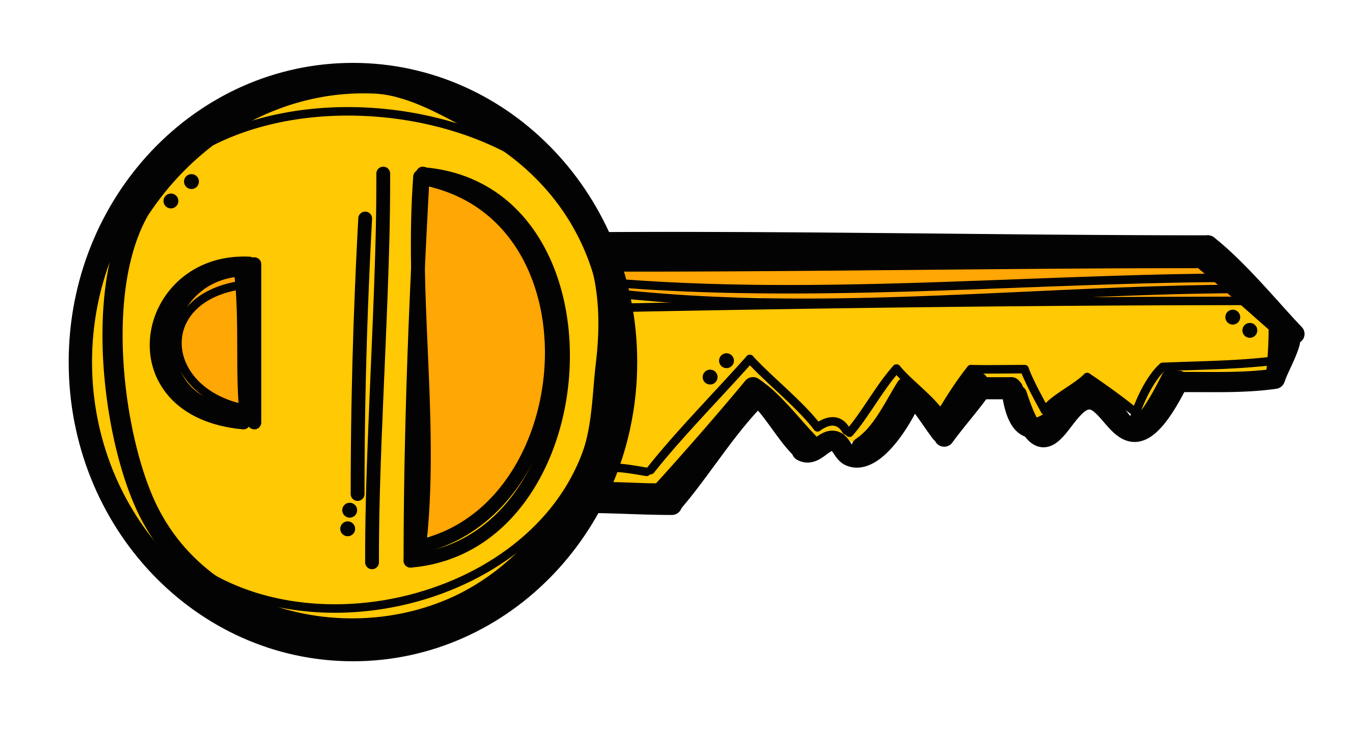 اللغة الرسمية لدولة الامارات هي
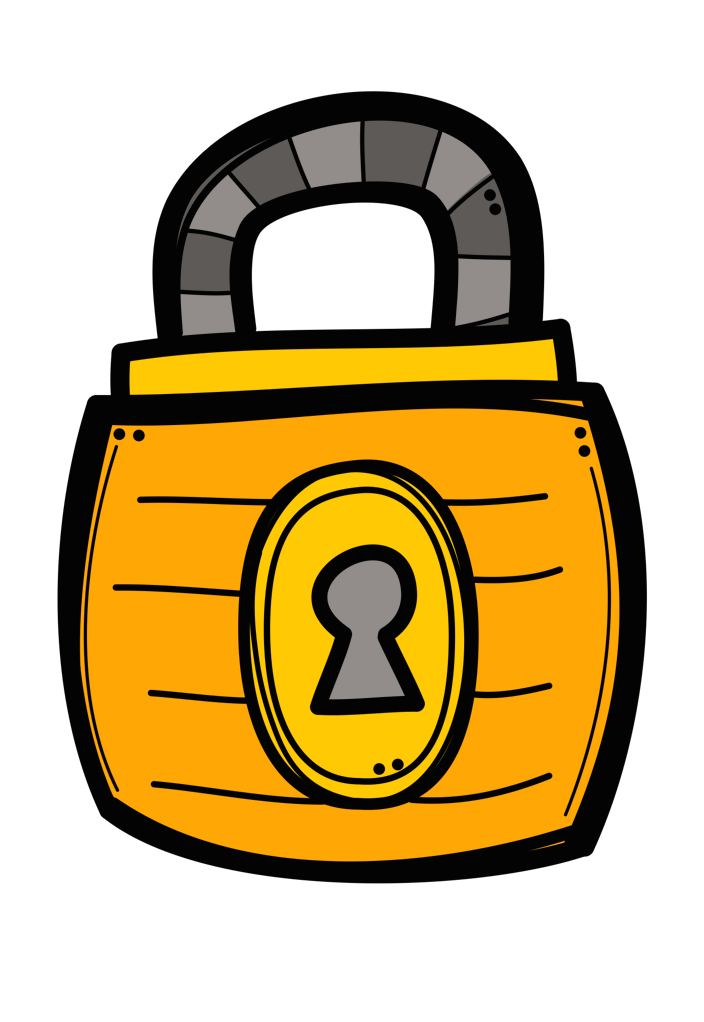 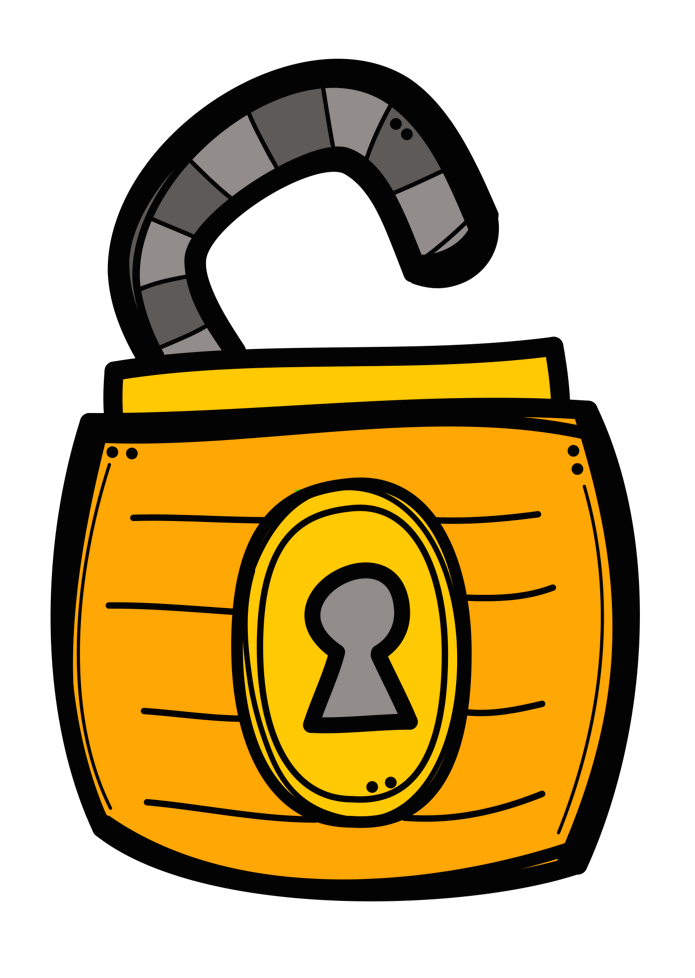 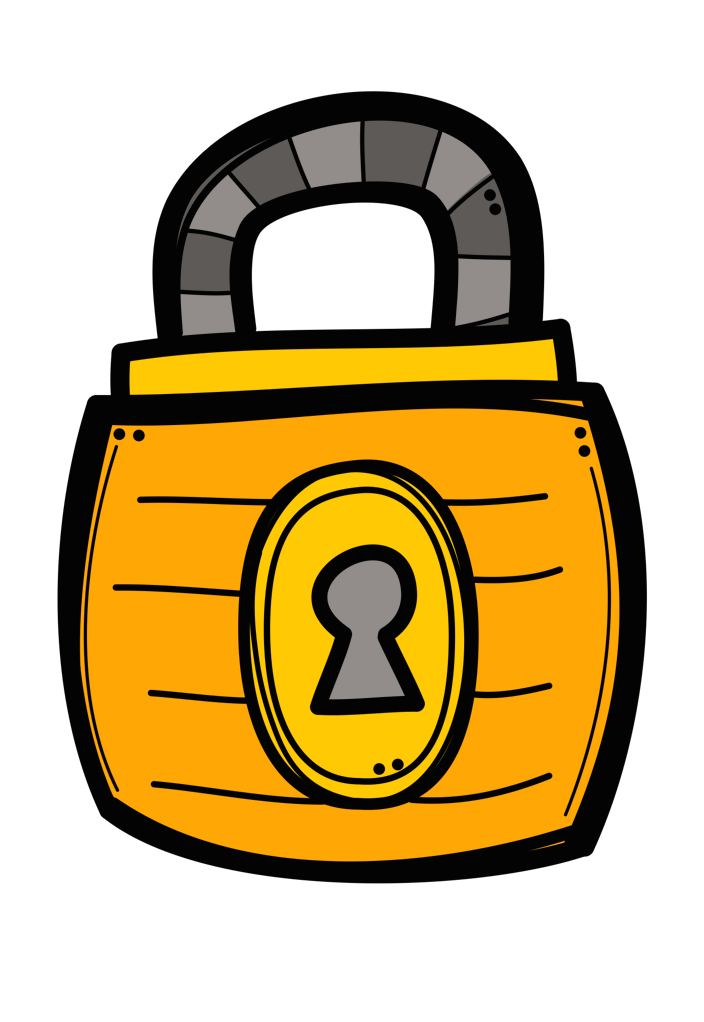 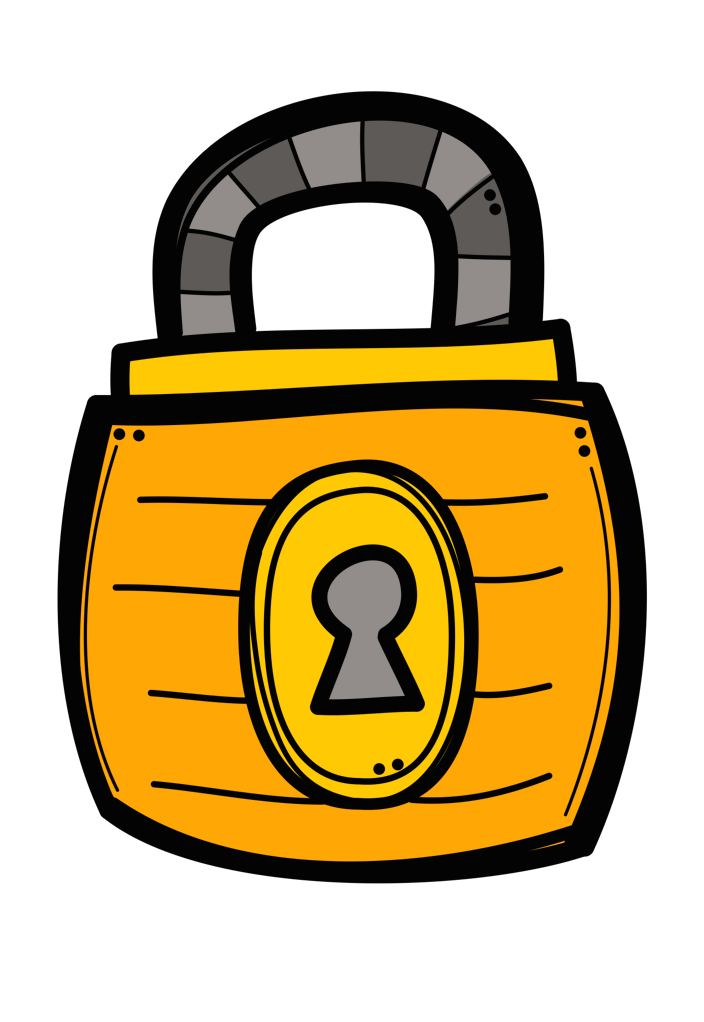 اللغة الانجليزية
اللغة العربية
اللغة الاماراتية
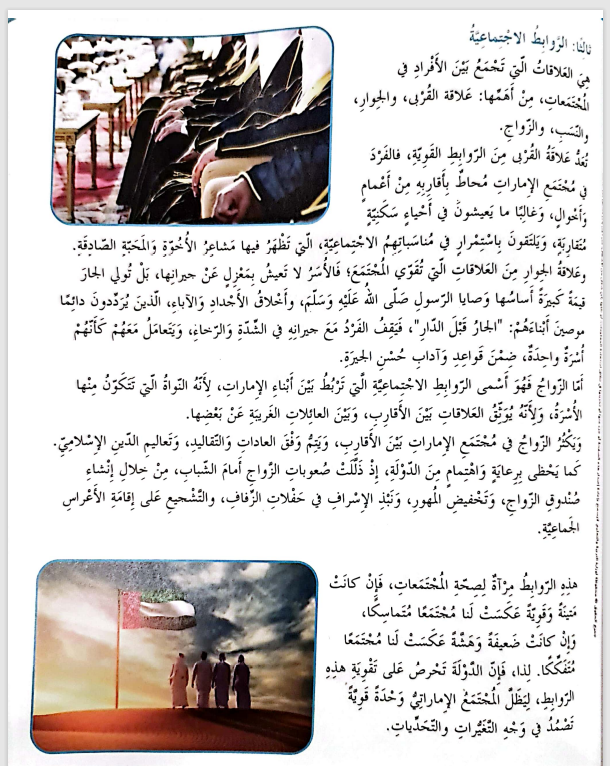 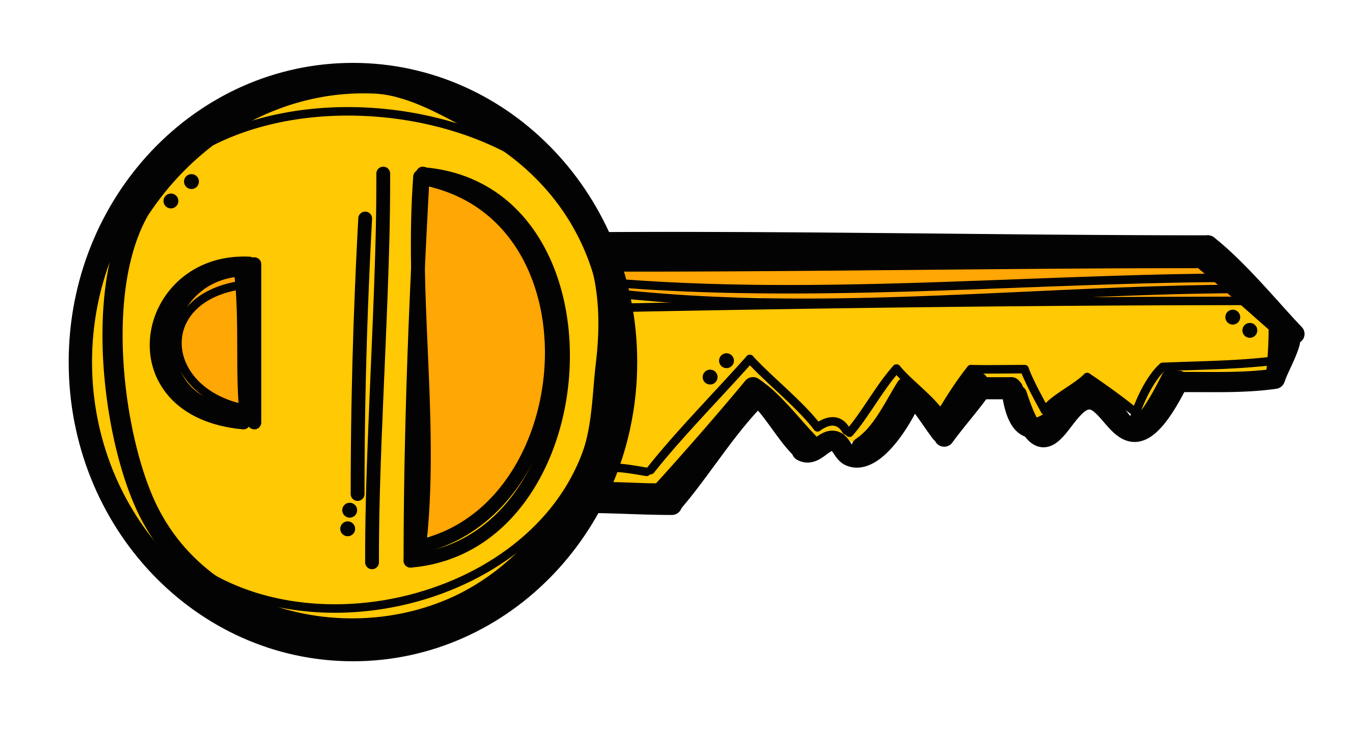 من أهم الروابط الاجتماعية في دولة الامارات
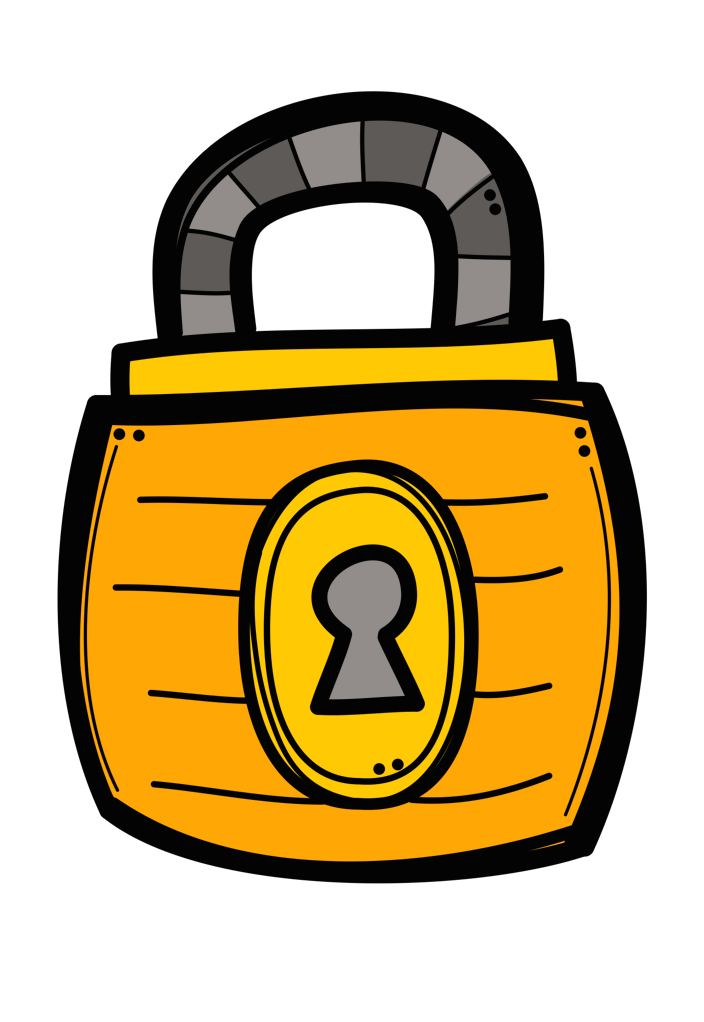 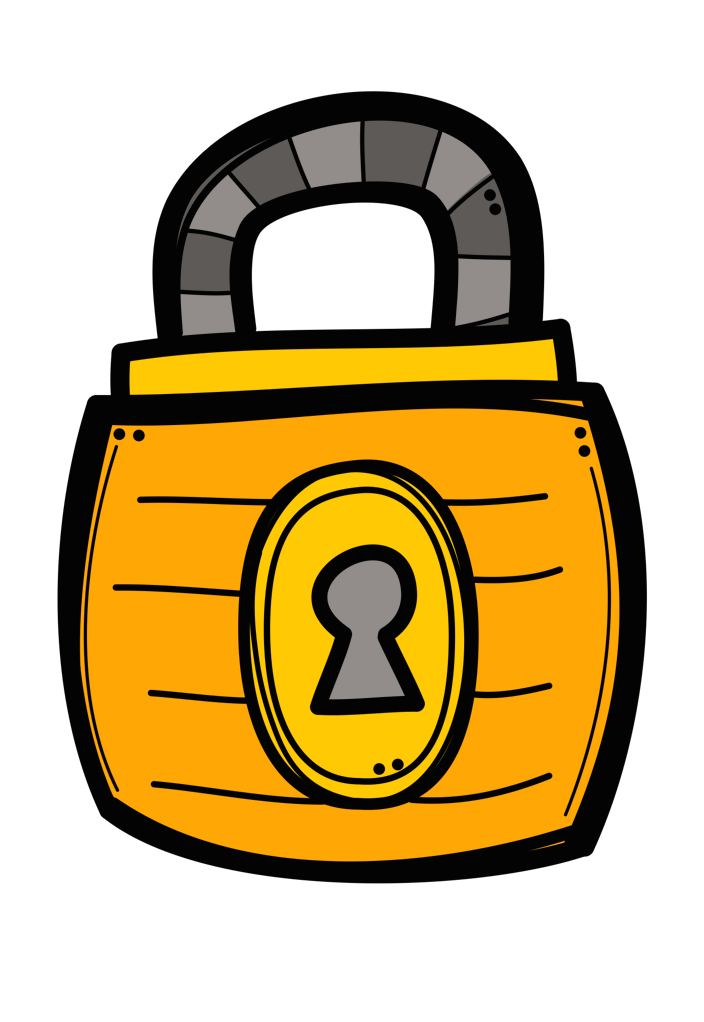 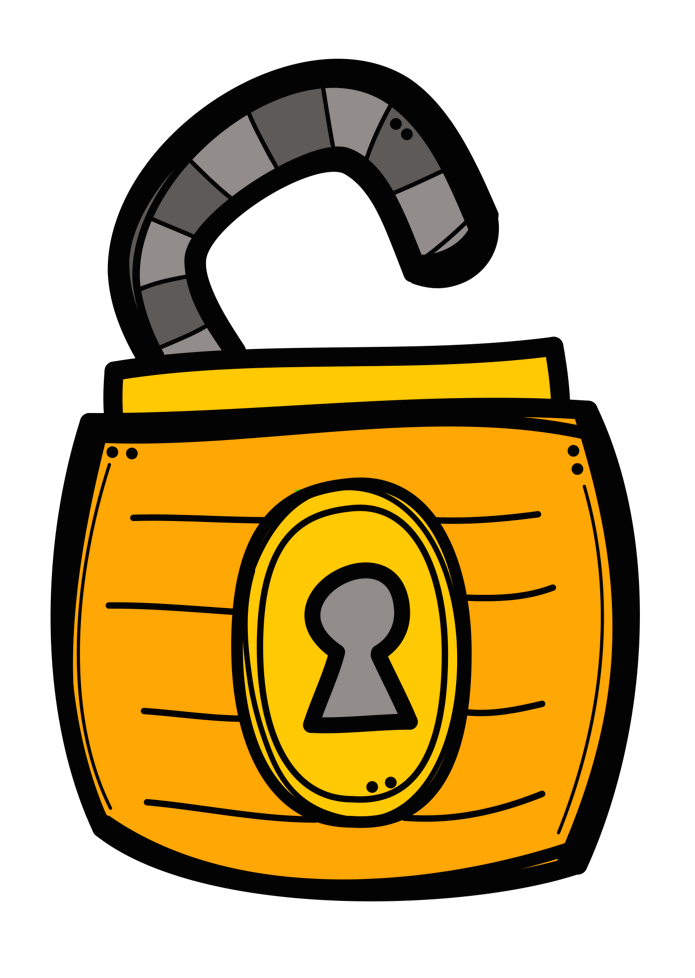 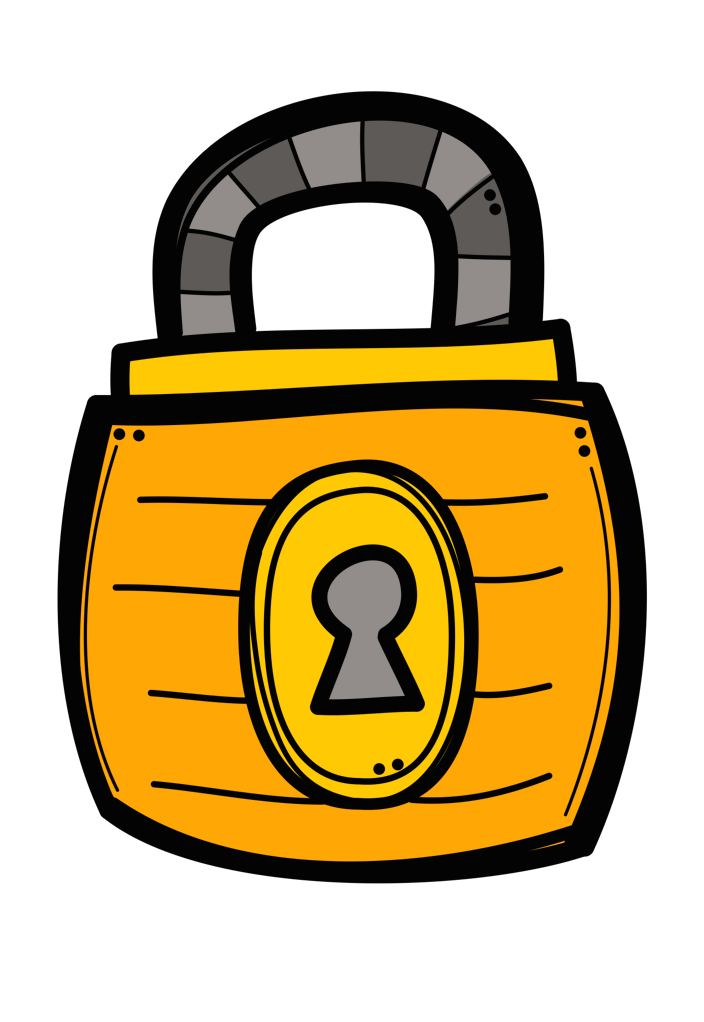 روابط الزملاء في العمل
روابط القربى والنسب
روابط الاصدقاء
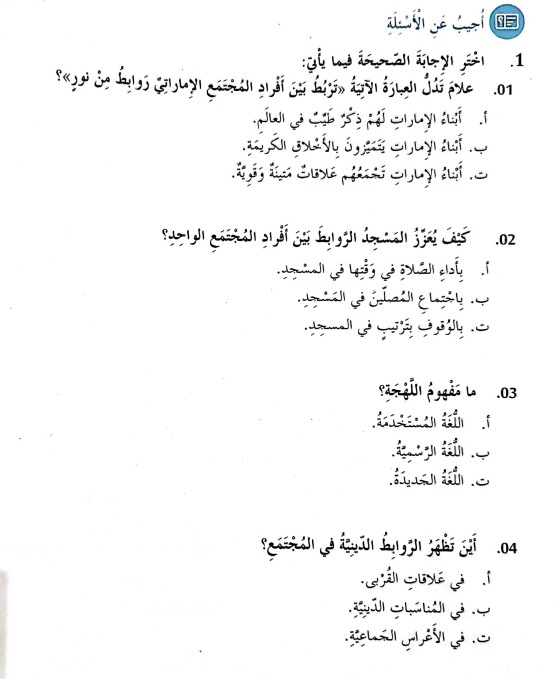 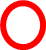 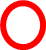 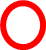 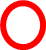 التقويم الختامي...
النضج الالكتروني...
من خلال تطبيق
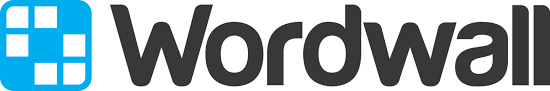 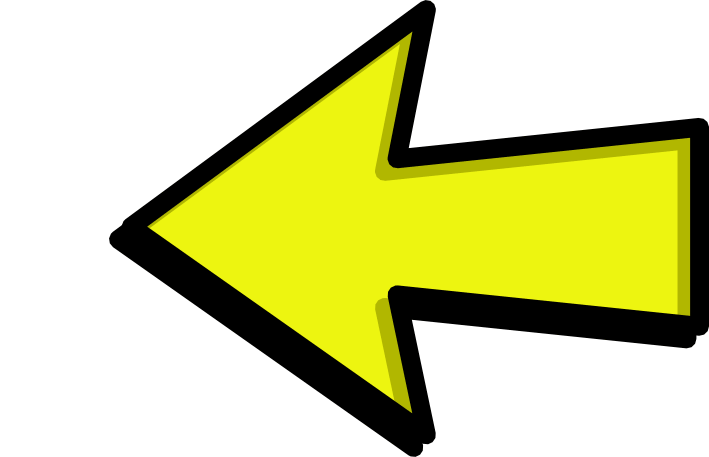 https://wordwall.net/ar/resource/9517336
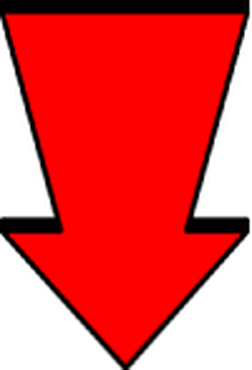 هيا شاركنا انجازك يا بطل...
 في قسم الدردشة 
والأول سيحصل على وسام
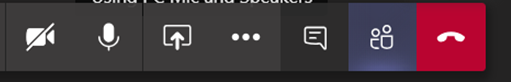 شاركنا رأيك في المناقشة... 
على البوابة الذكية...
(اكتب مثل شعبي بلهجتك) 
LMS
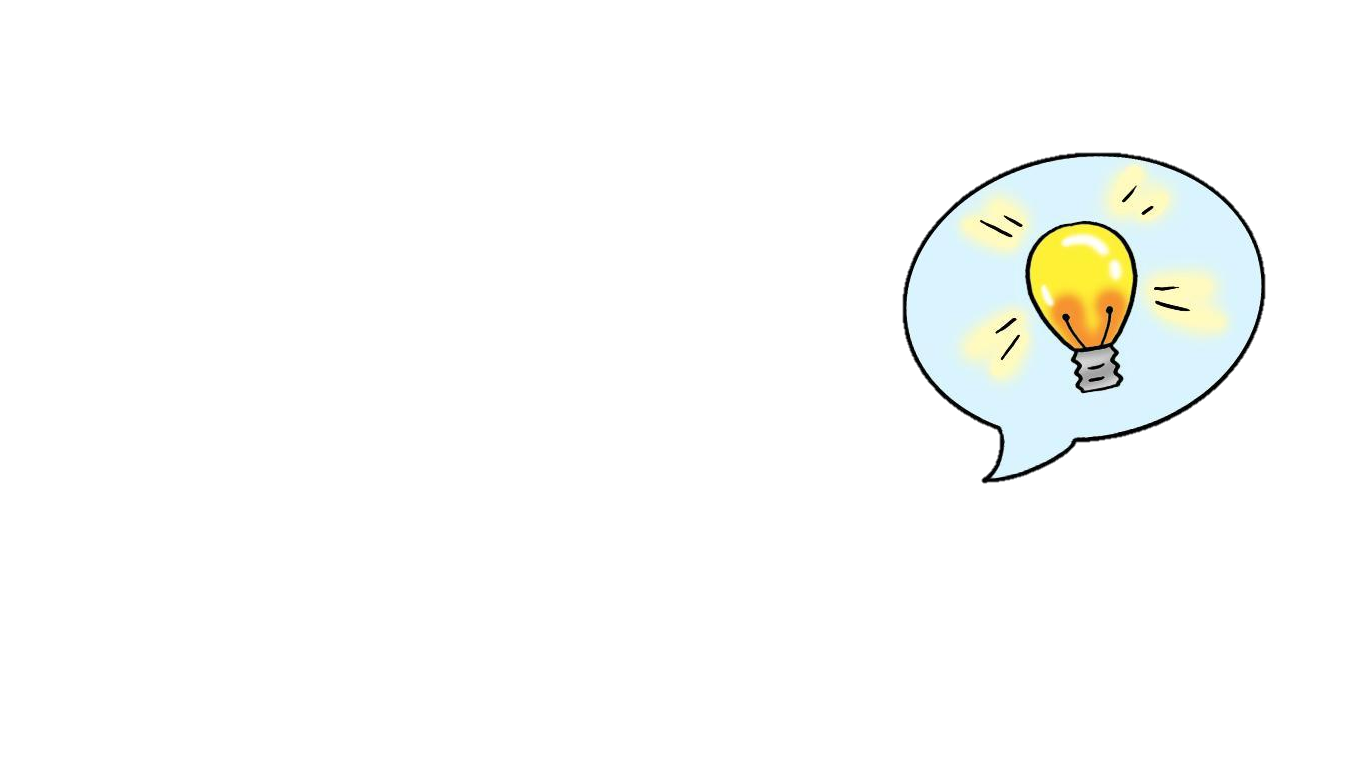 بطاقة الخروج
اختر الرقم المناسب لتقيم فهمك للحصة ...
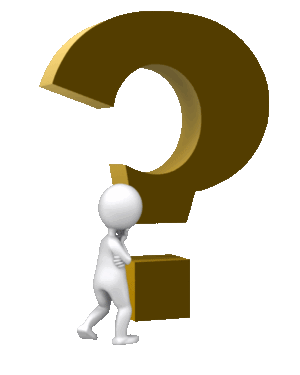 1
2
3
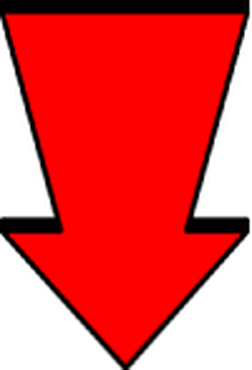 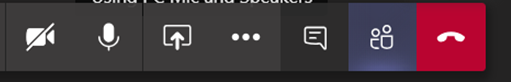